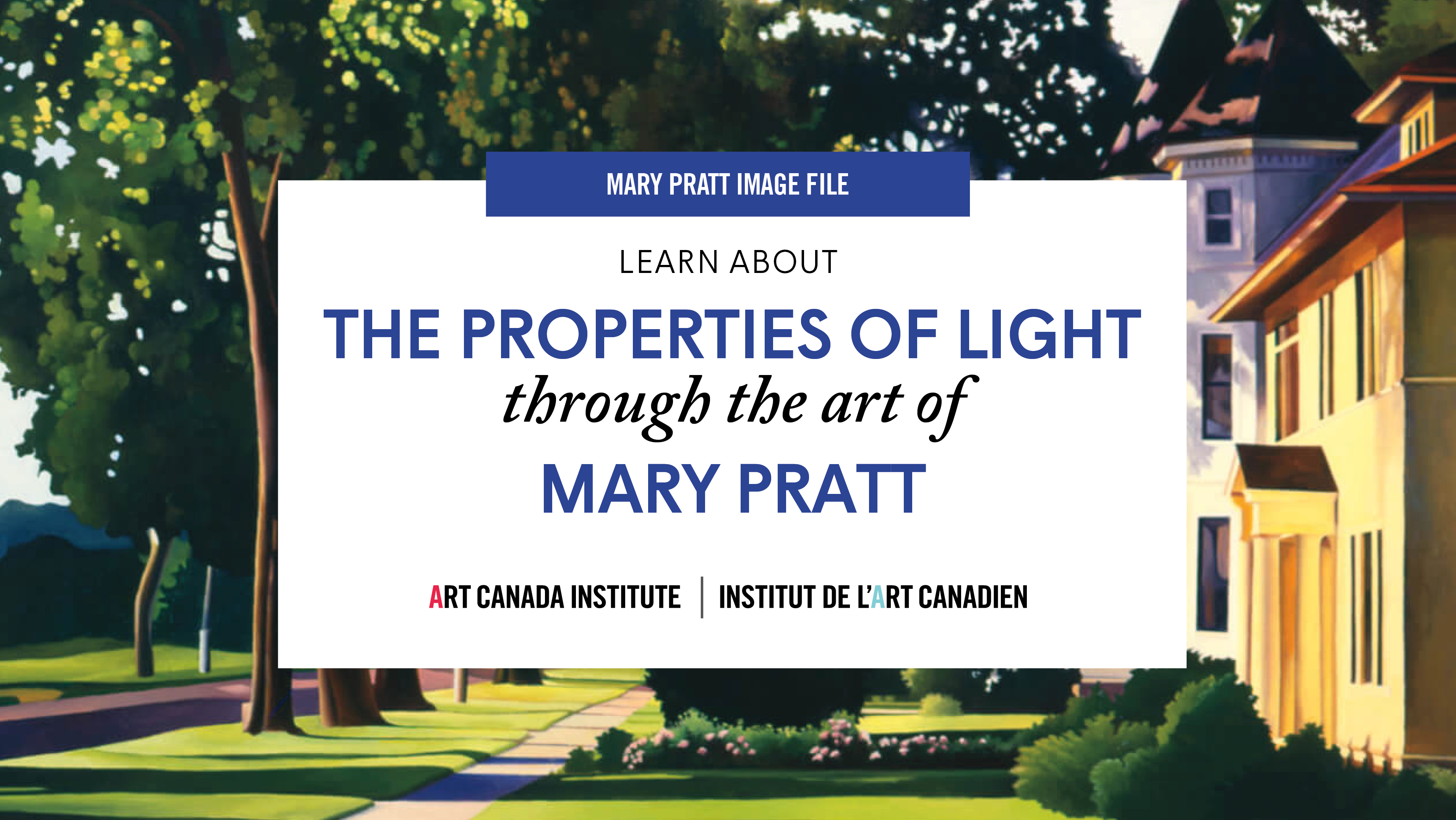 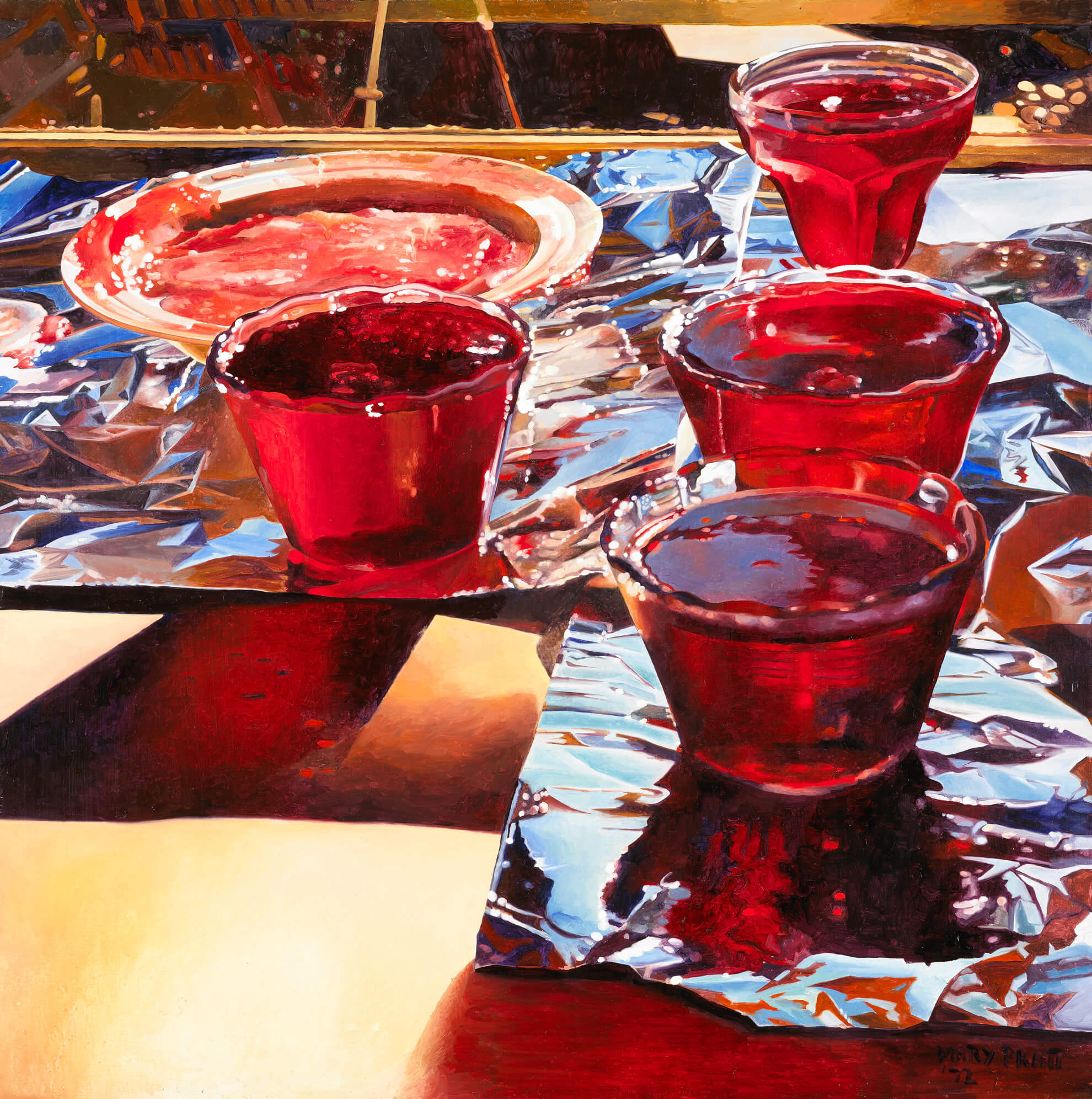 Mary Pratt, Red Currant Jelly, 1972. Jars of jelly and jam appear frequently in Mary Pratt’s paintings, often catching the light.
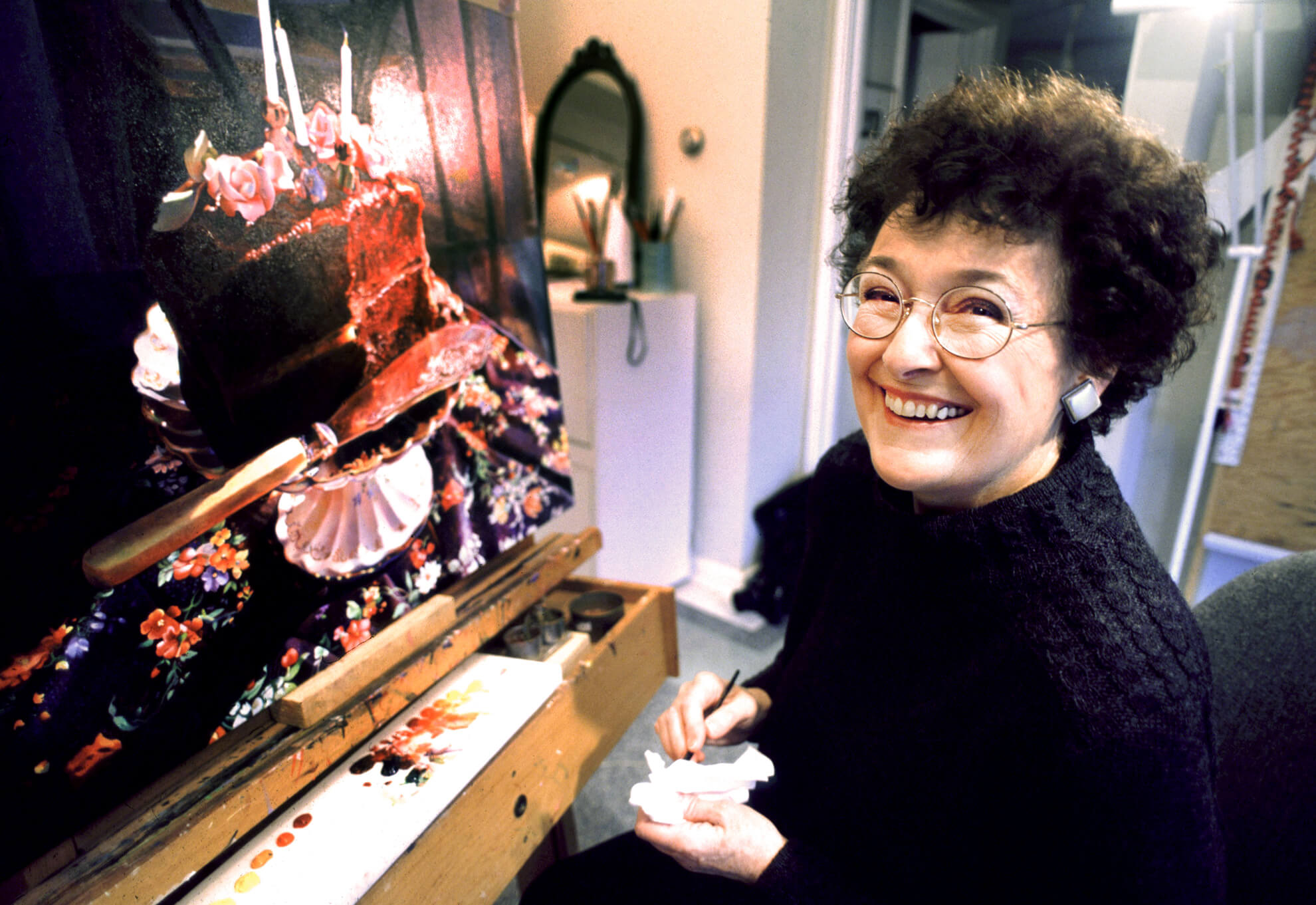 Mary Pratt with her painting Chocolate Birthday Cake, 1997.
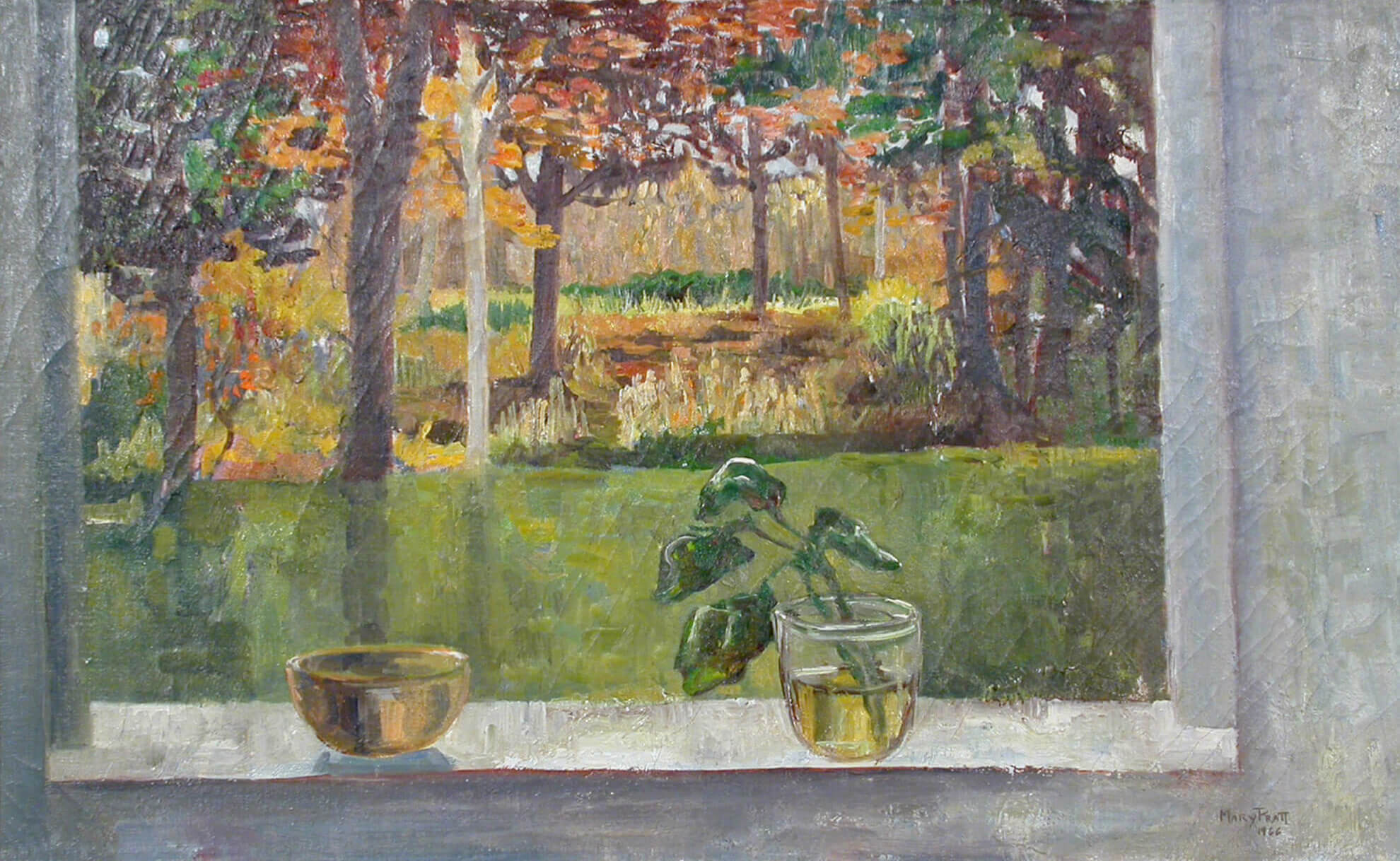 Mary Pratt, October Window, 1966. In her early work, Pratt experimented with “impressionistic” painting, characterized by loose brush strokes.
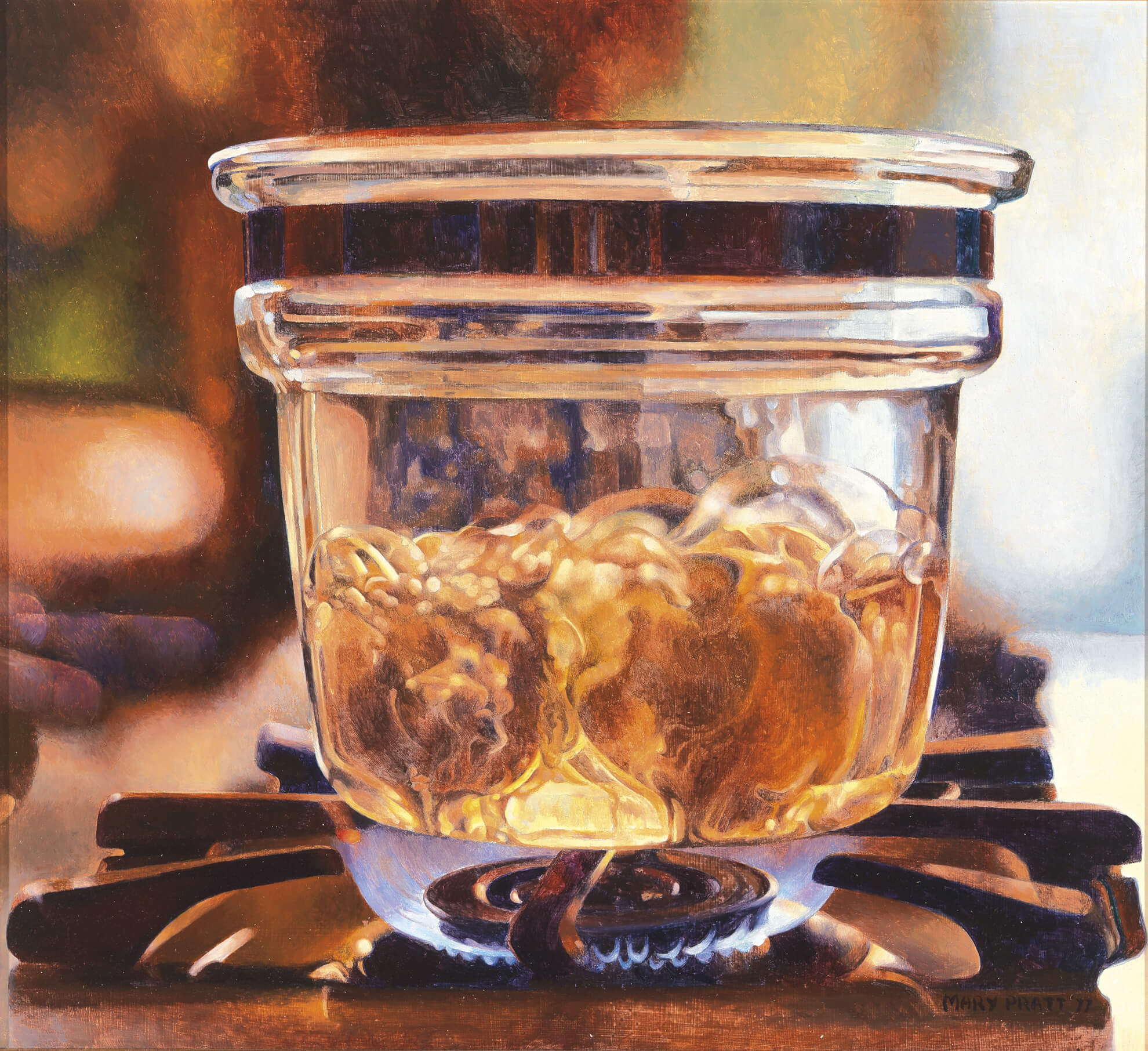 Mary Pratt, Pyrex on Gas Flame, 1977. This painting reveals Pratt’s talent for meticulously rendering everyday objects.
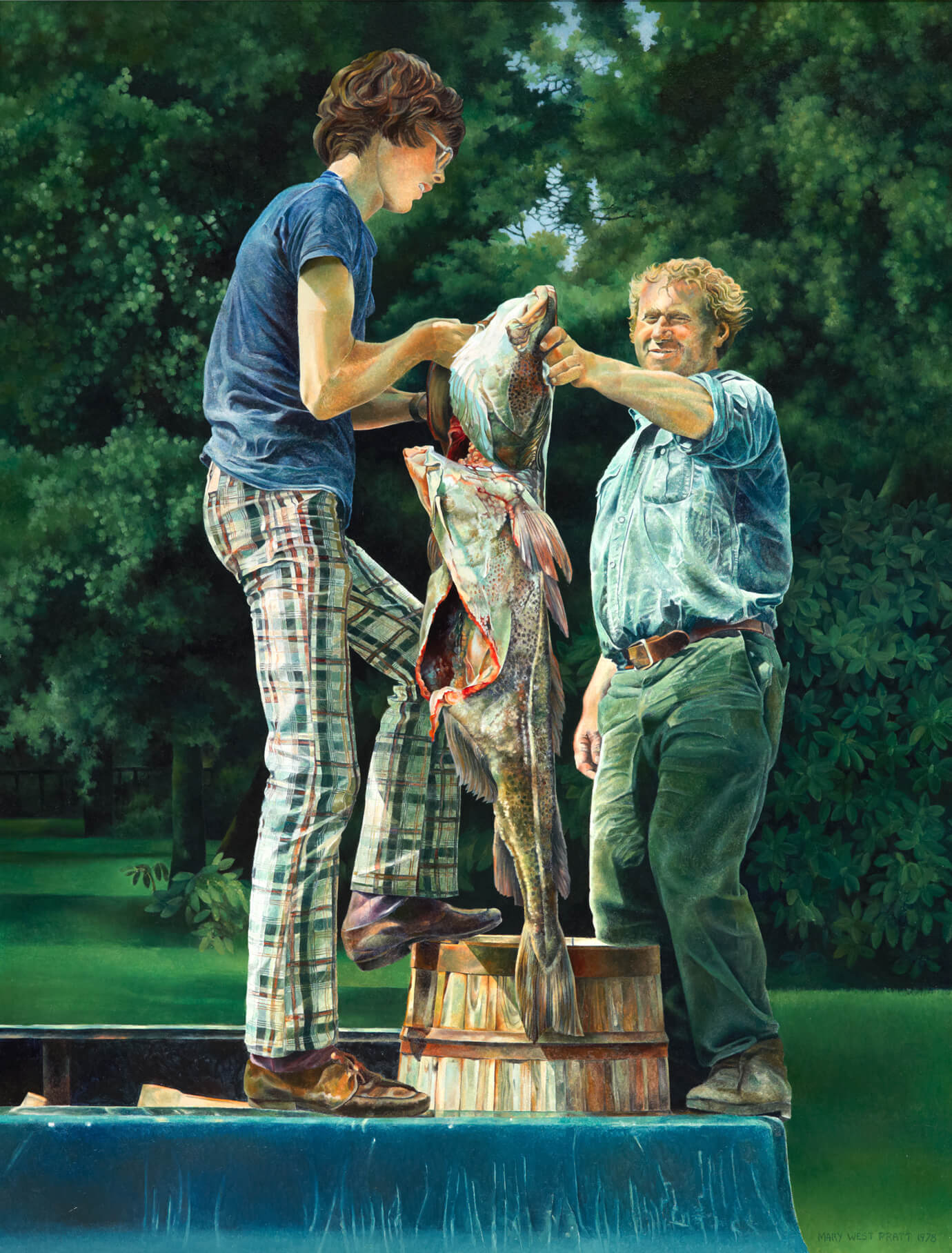 Mary Pratt, Another Province of Canada, 1978. Pratt lived in Newfoundland, and salmon—an important fish in the province—appear in many of her works.
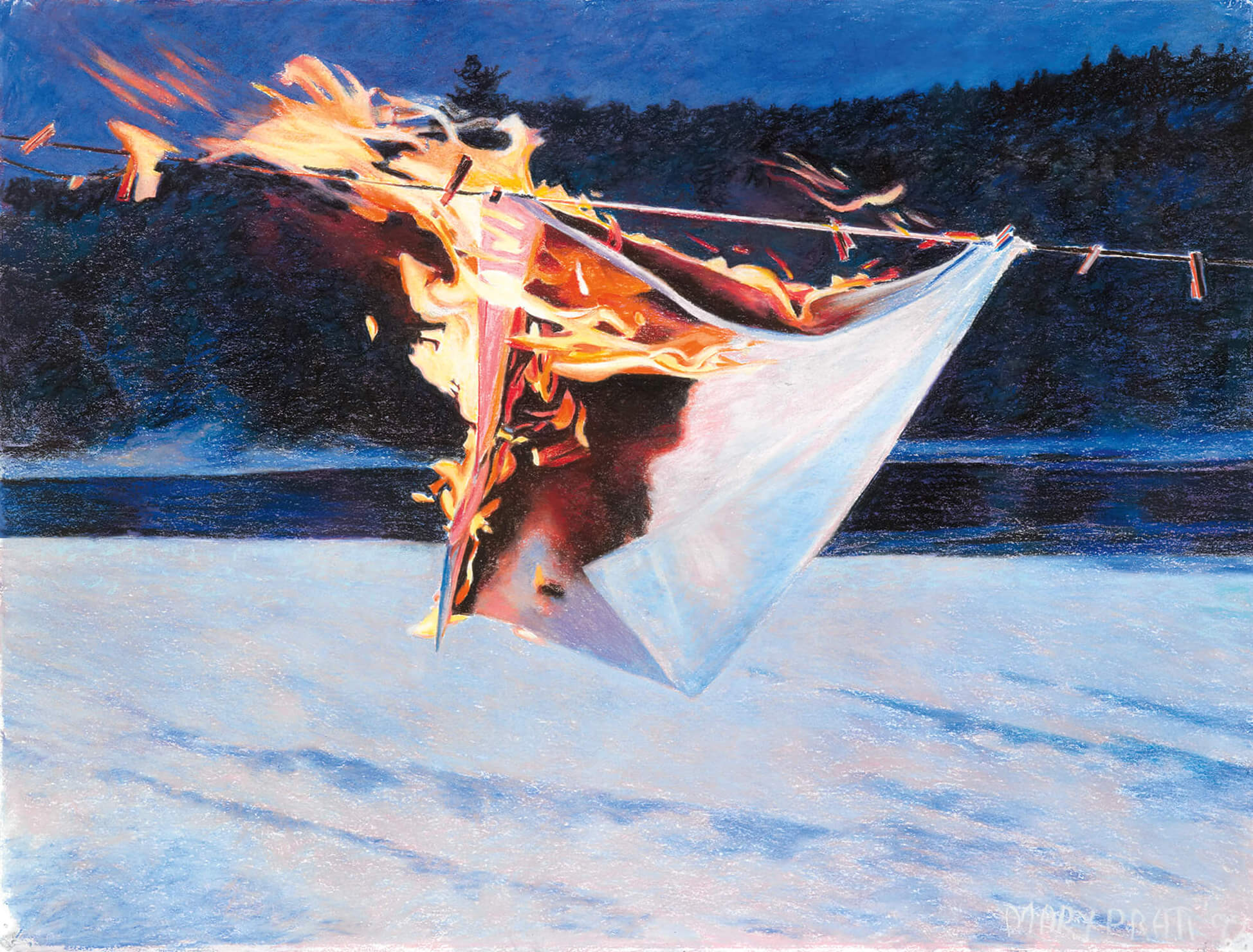 Mary Pratt, Dishcloth on Line #3, 1997. In the 1990s, Pratt began using pastels and watercolour on paper, as in this mixed-media work.
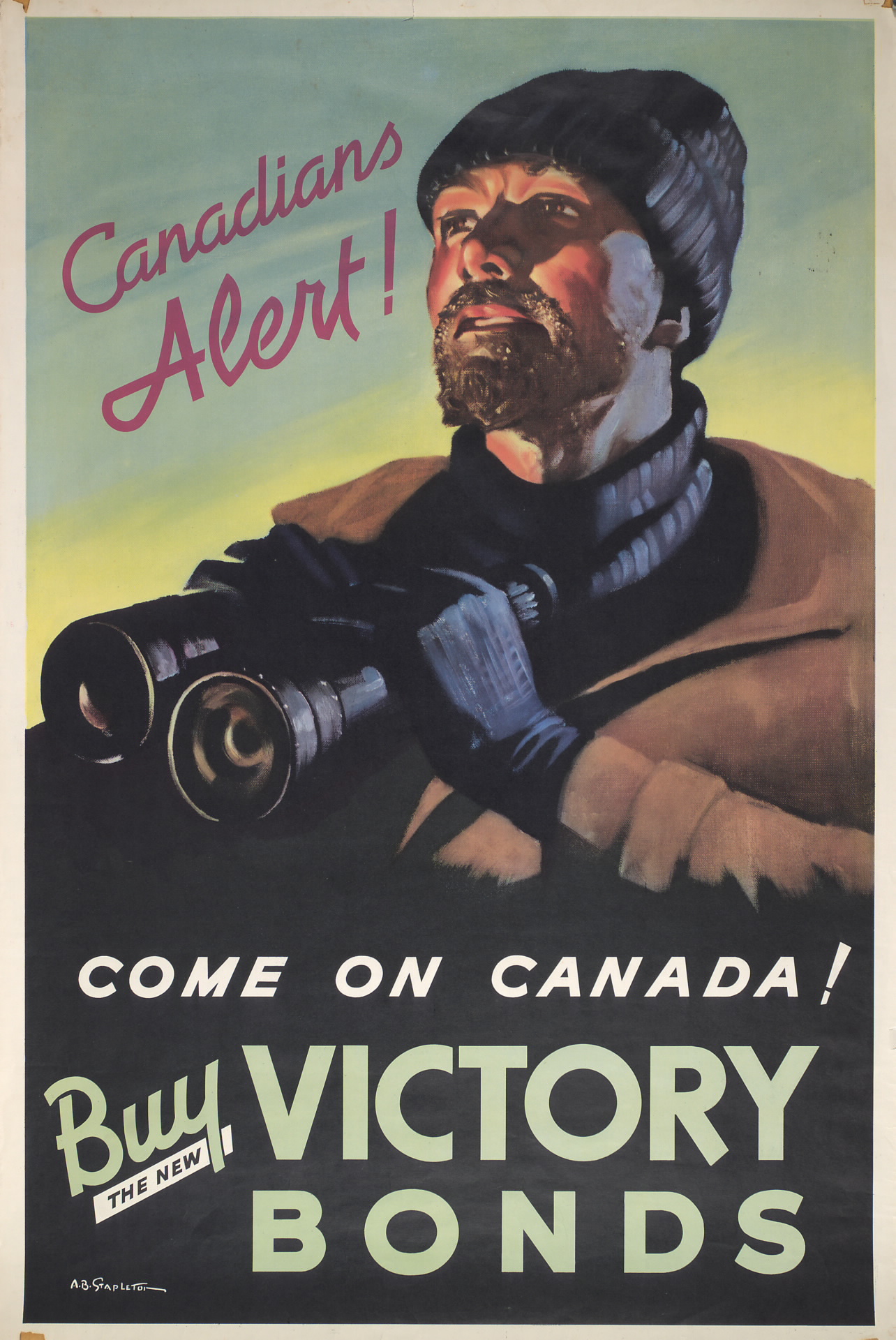 Second World War poster, 1942.
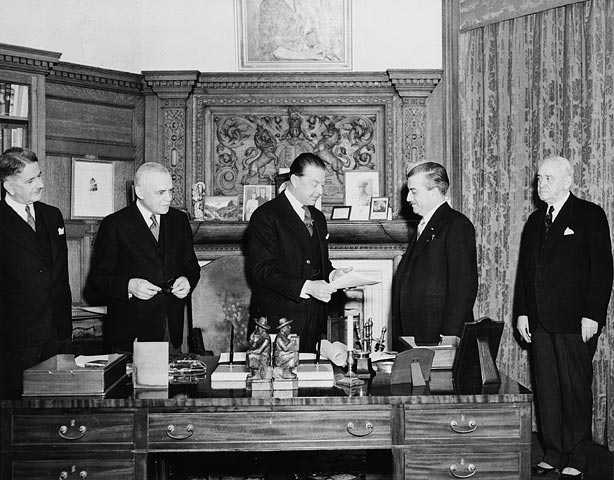 Harold Alexander, Governor General of Canada, receives the bill concerning the terms of the union of Newfoundland with Canada, 1949.
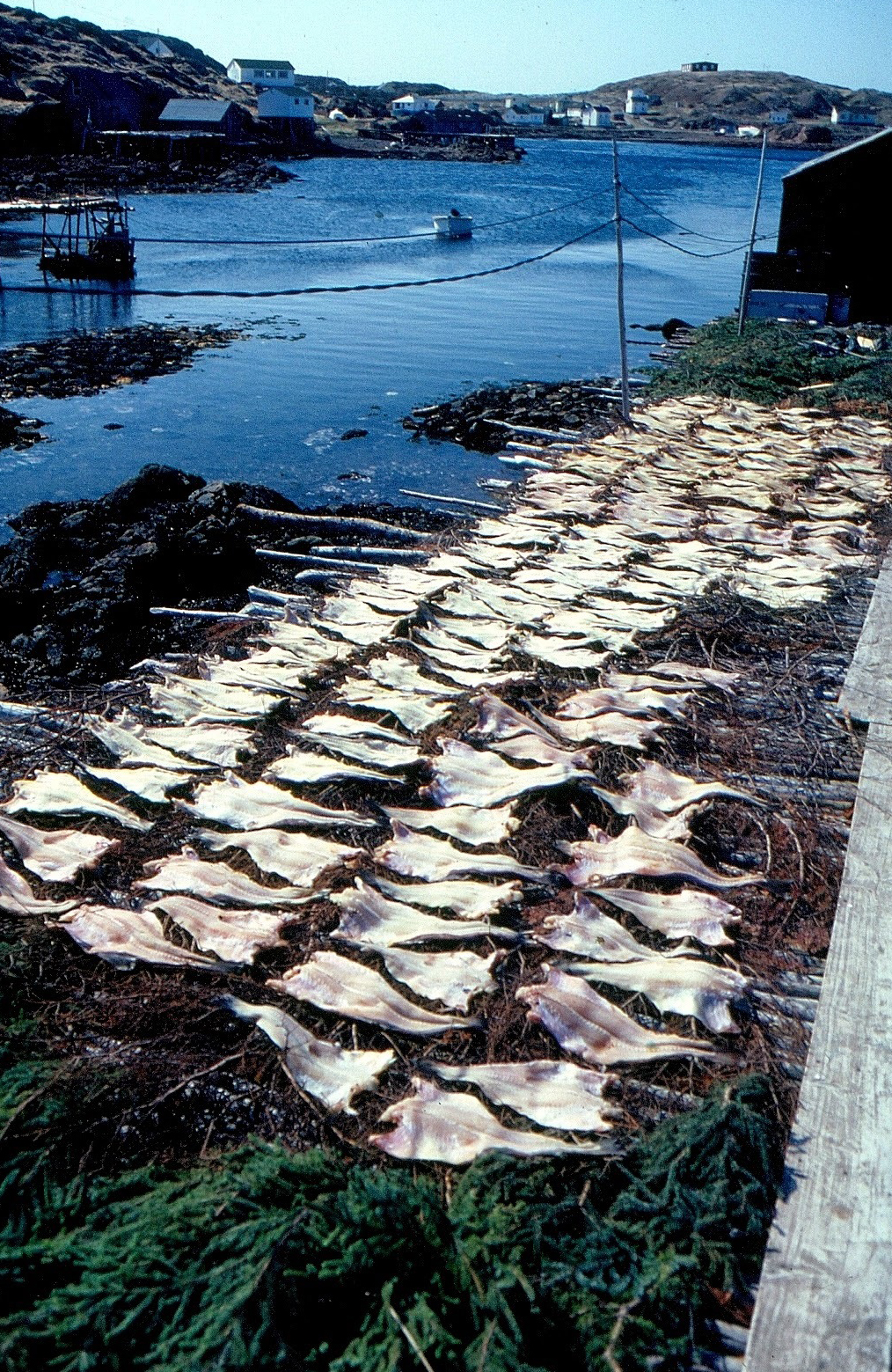 Drying codfish, 1982.
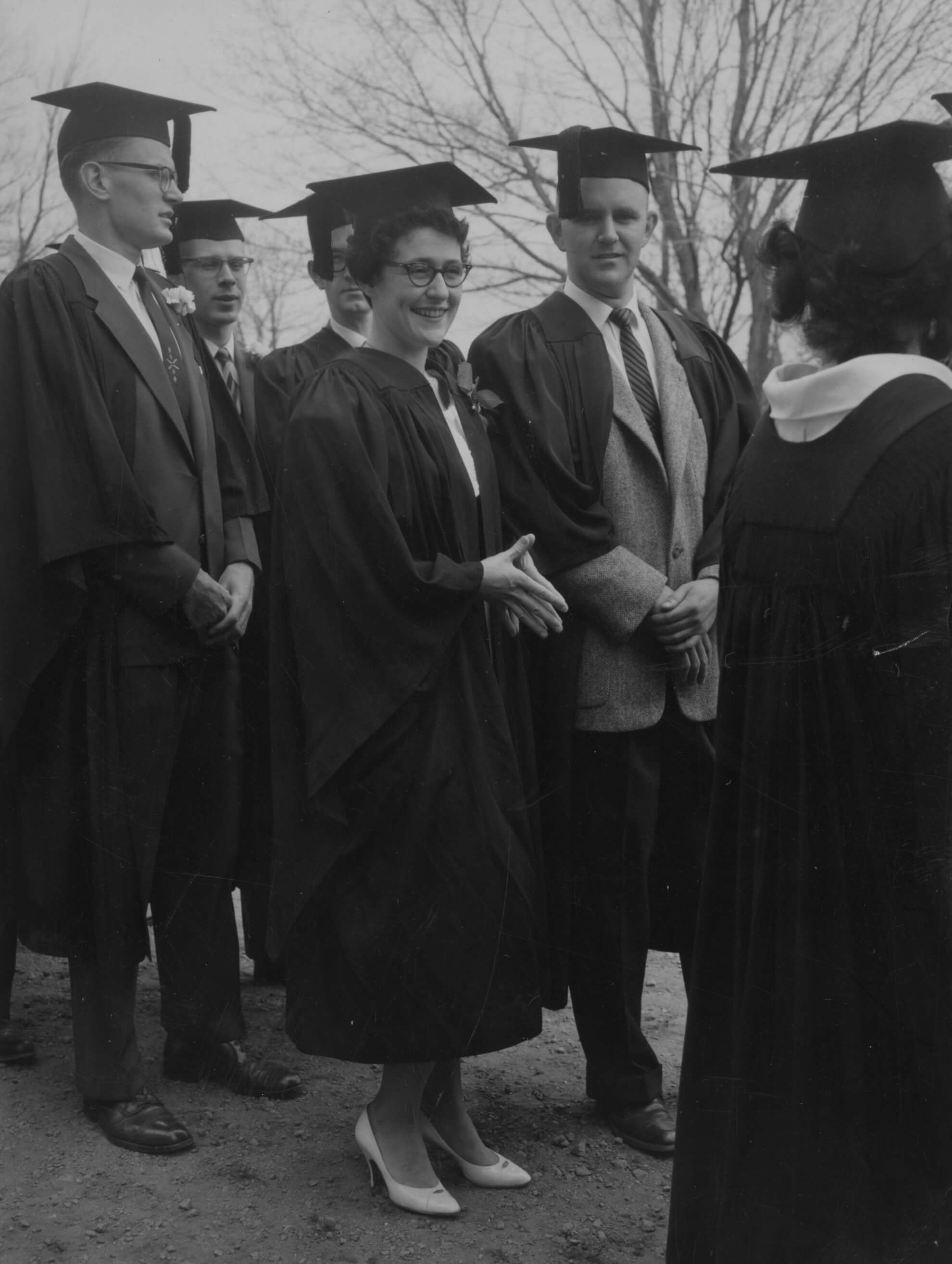 Mary Pratt (centre) with Christopher Pratt at their graduation from Mount Allison University, May 16, 1961.
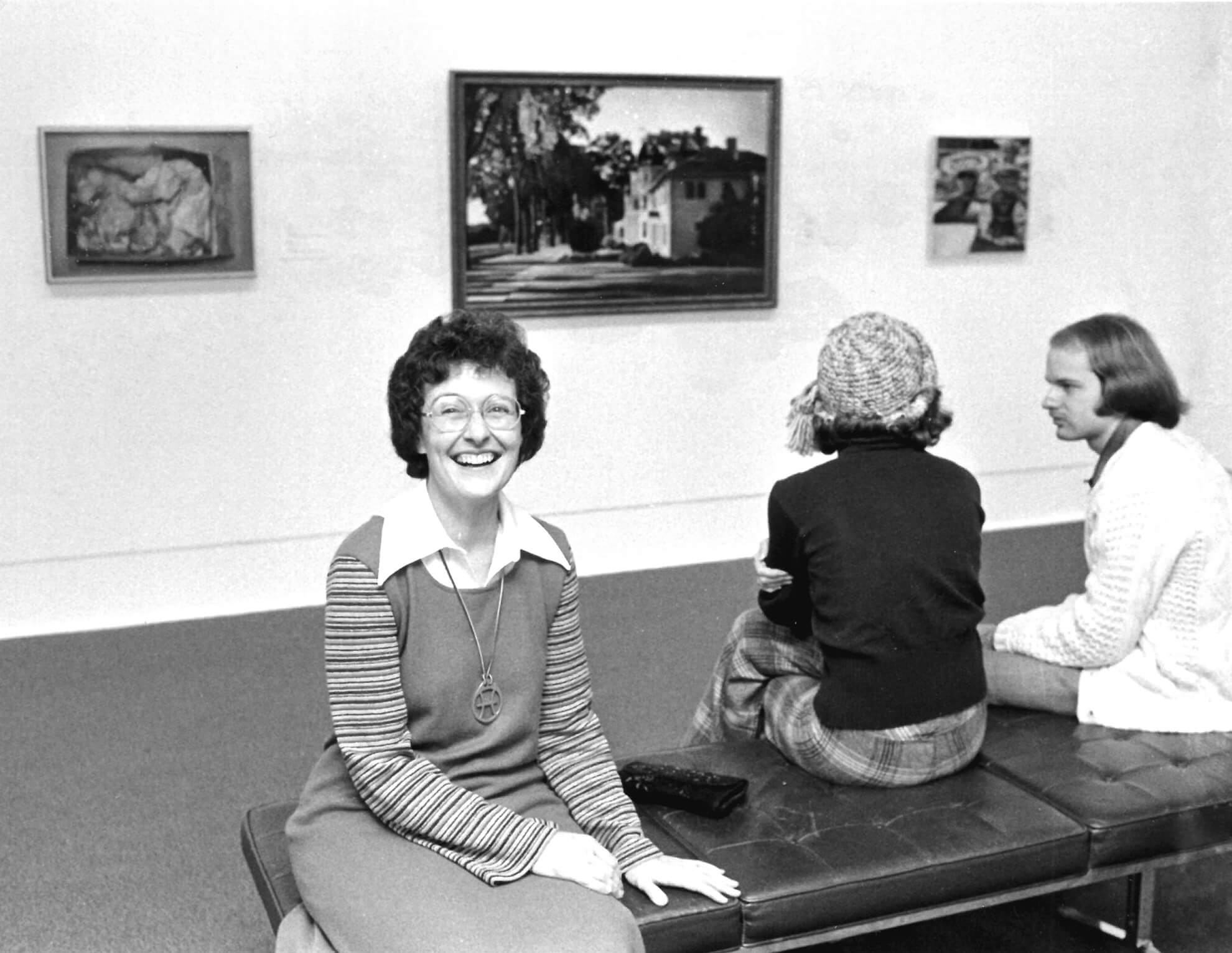 Mary Pratt at the opening of Some Canadian Women Artists at the National Gallery of Canada, Ottawa, 1975.
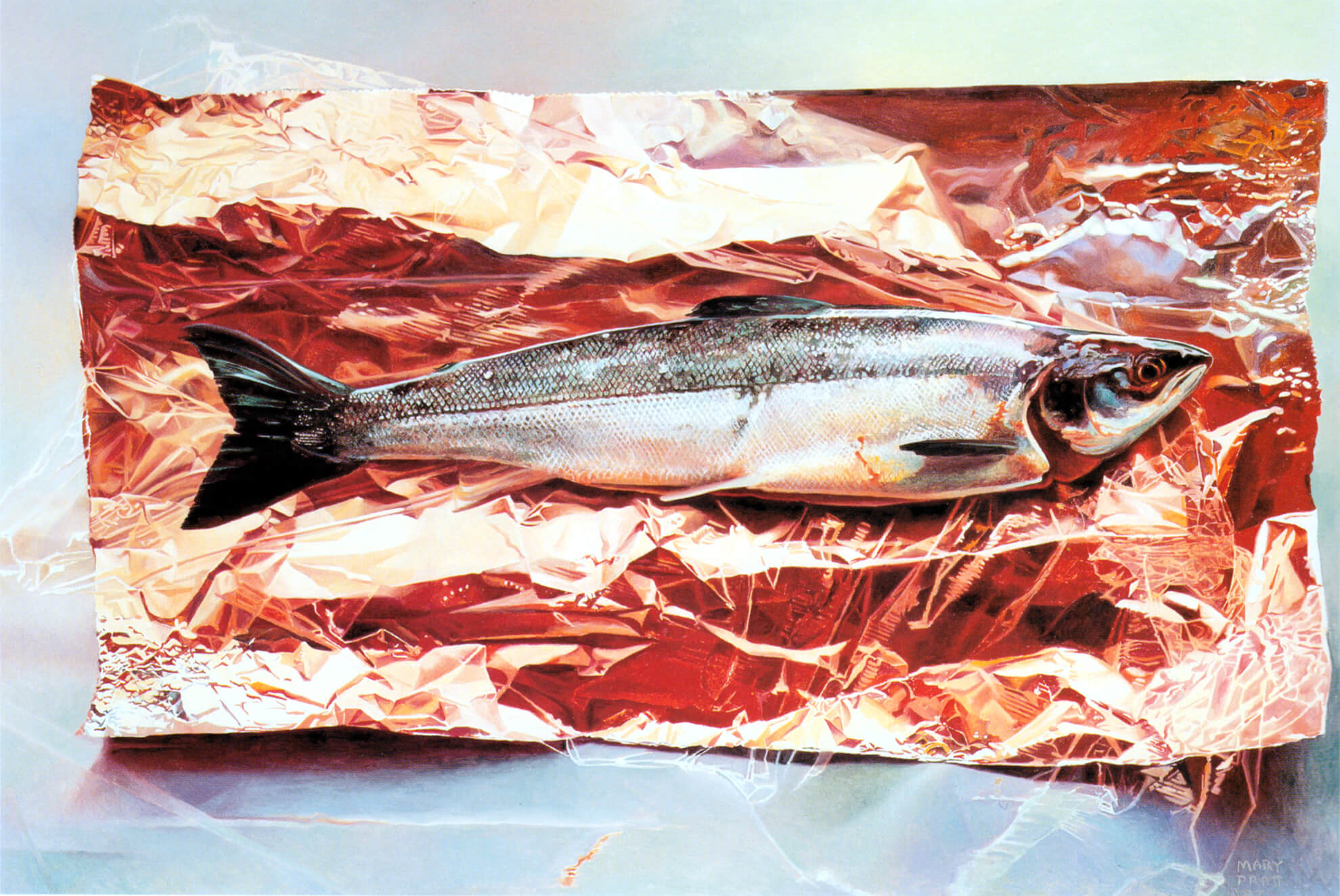 Mary Pratt, Silver Fish on Crimson Foil, 1987. Pratt mastered the realist style of painting.
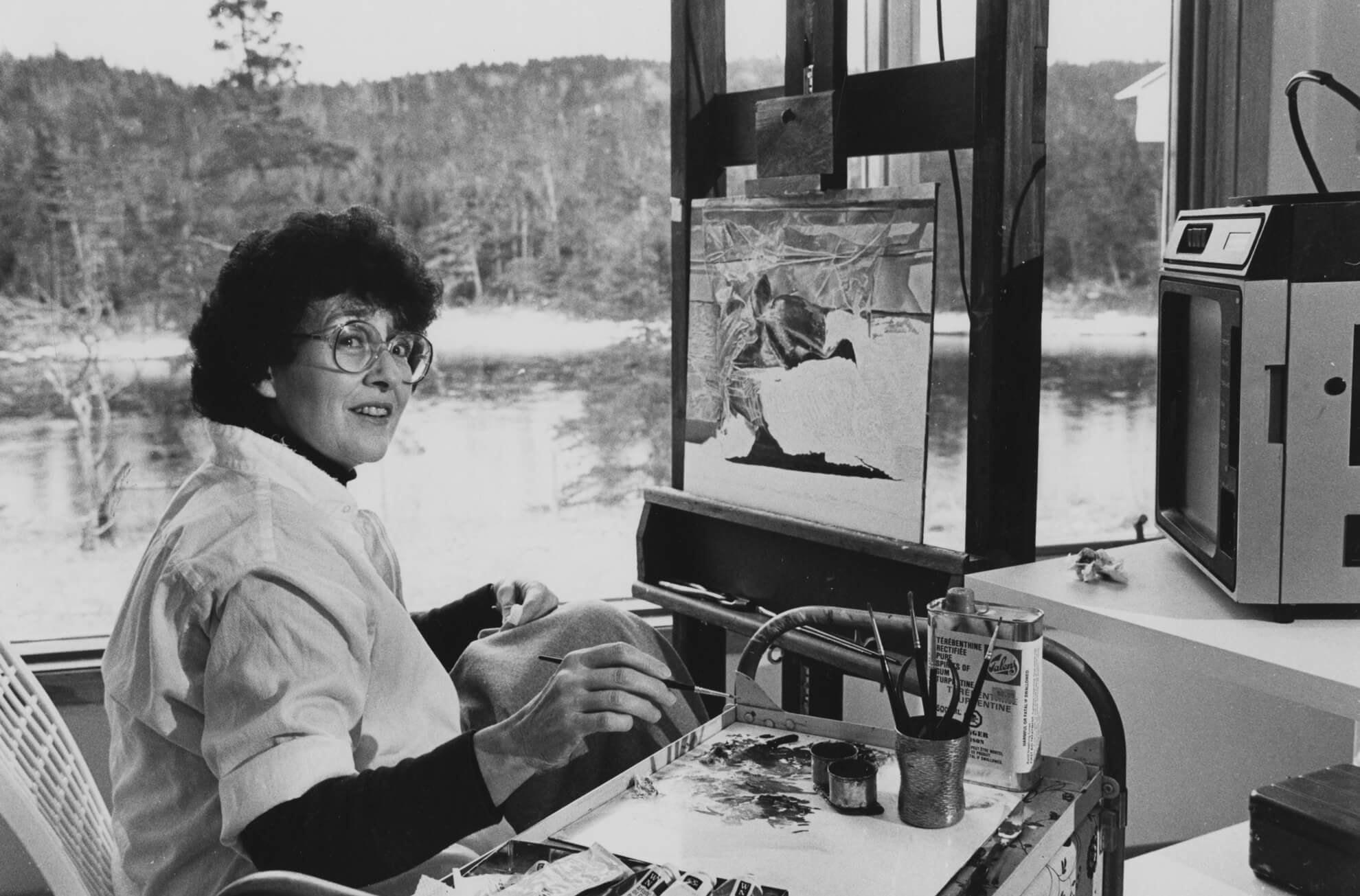 Mary Pratt in her studio, 1990s.
Learning Activity #1
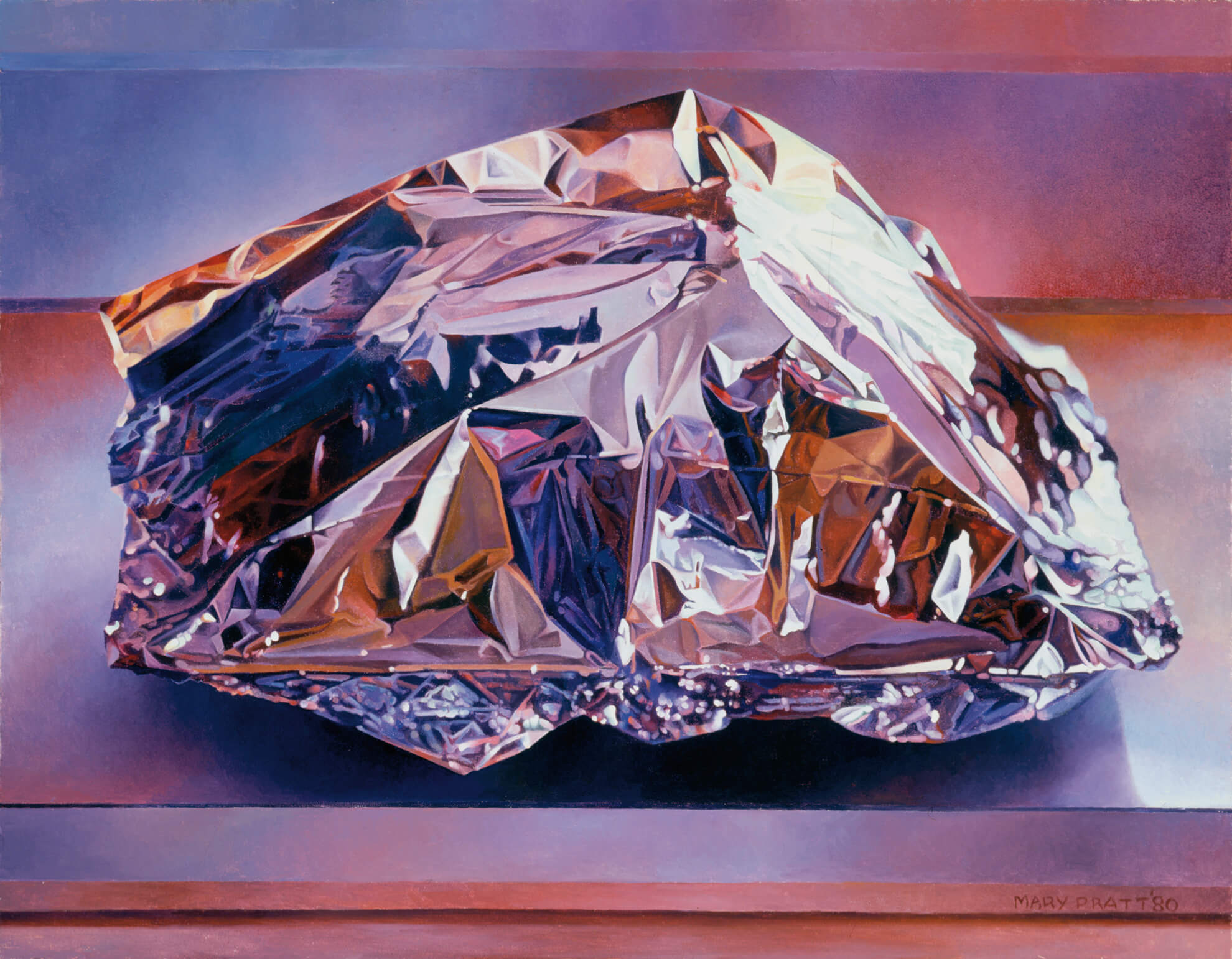 Mary Pratt, Christmas Turkey, 1980. This work is an example of the close observation of light and texture that is typical of Pratt’s art.
Learning Activity #1
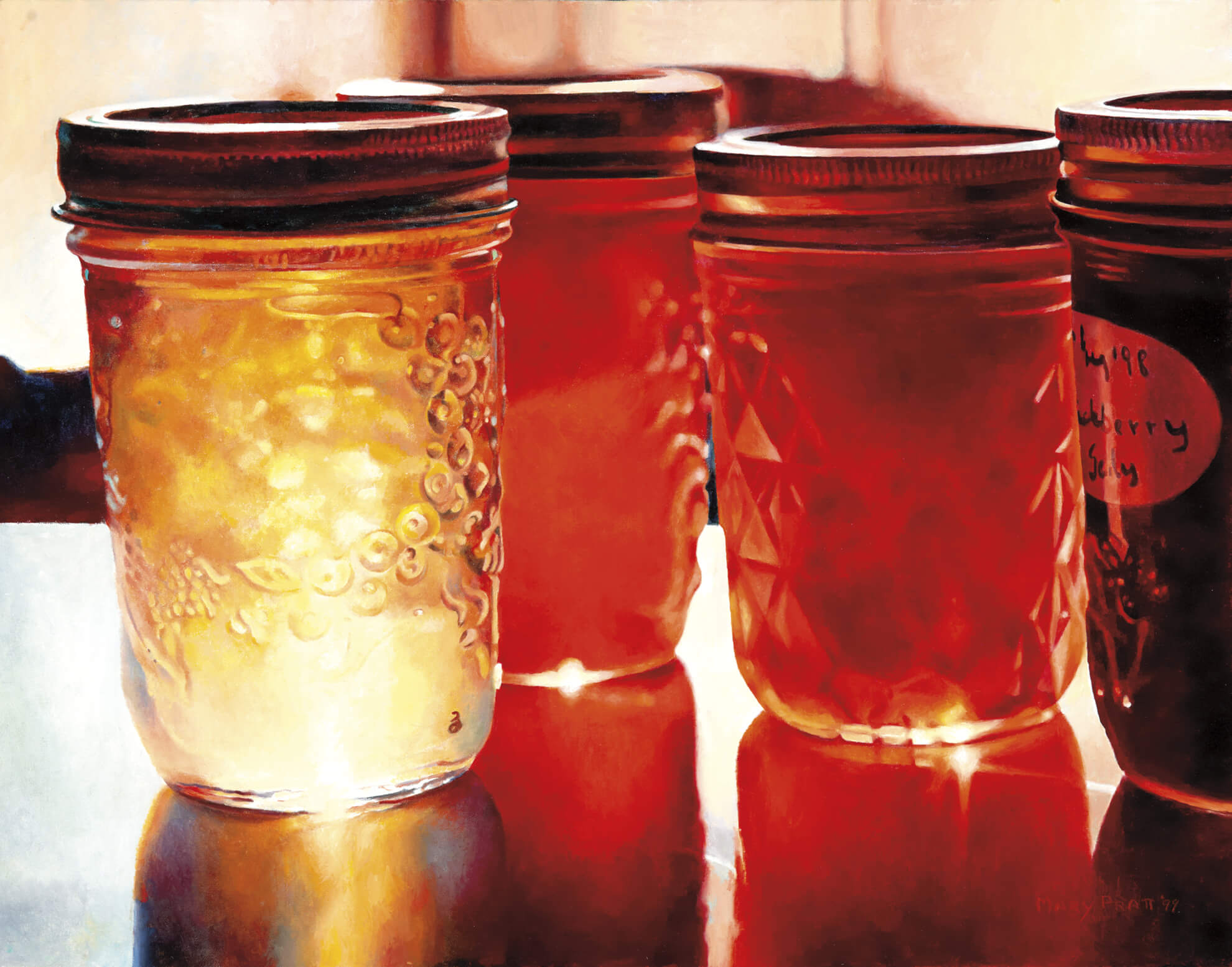 Mary Pratt, Jelly Shelf, 1999. This painting was inspired by a childhood memory of seeing light coming through the jars of jelly.
Learning Activity #1
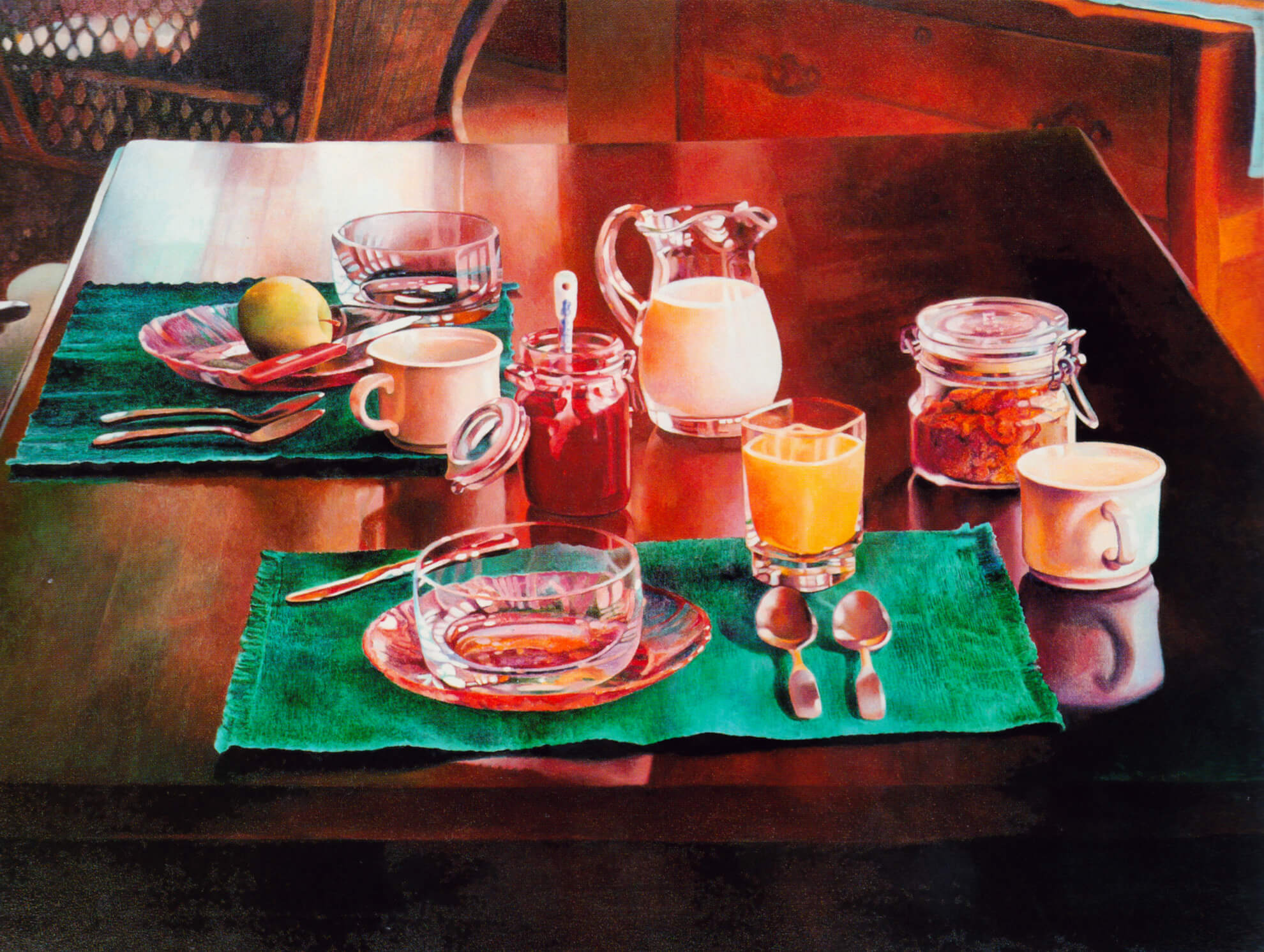 Mary Pratt, Breakfast Last Summer, 1994. Alongside her still-life works, Pratt also liked to paint domestic interiors.
Learning Activity #1
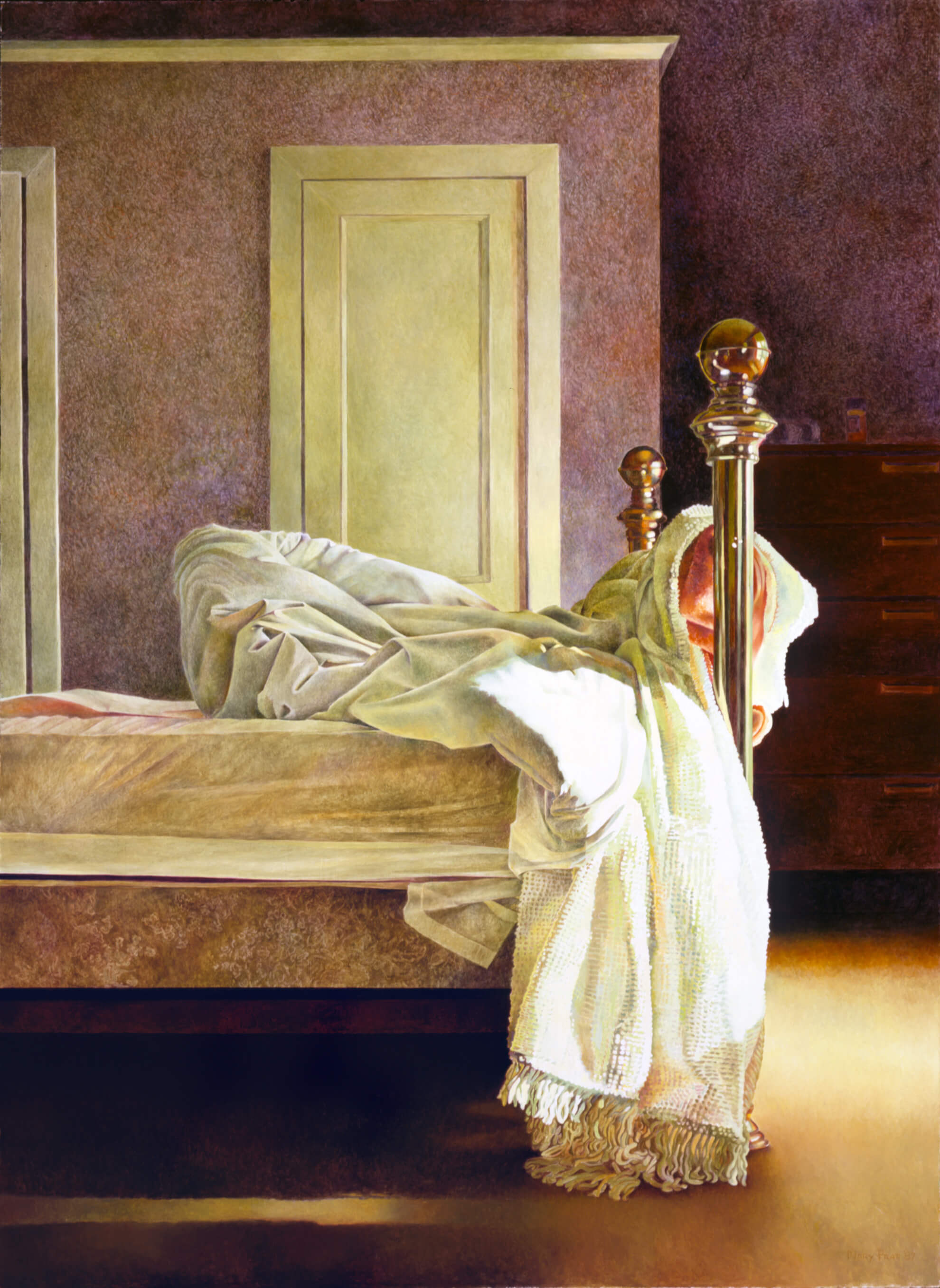 Mary Pratt, Bedroom, 1987. In this painting, Pratt evokes human presence without picturing people by representing an unmade bed.
Learning Activity #2
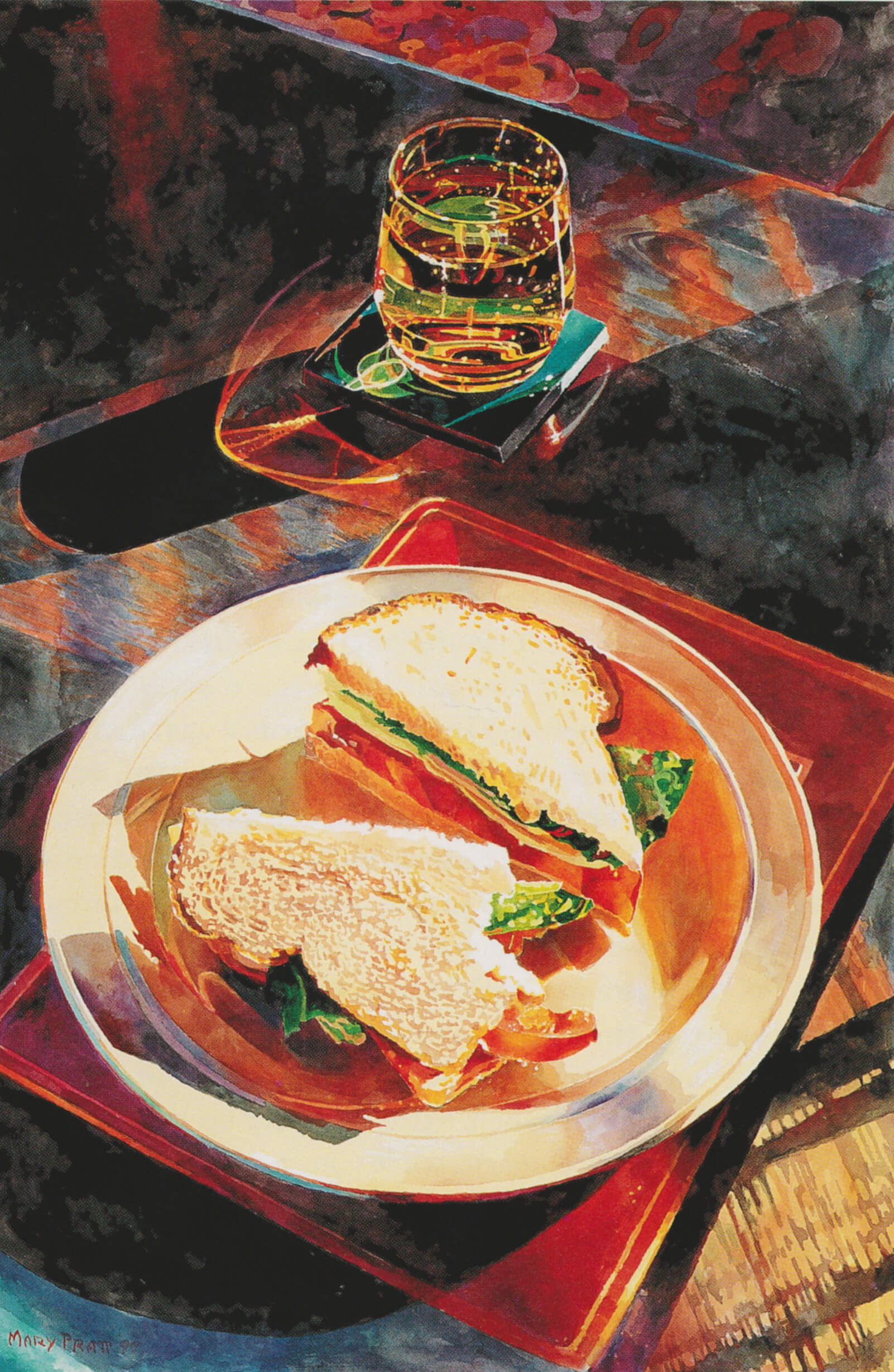 Mary Pratt, Ginger Ale and Tomato Sandwich No. 1, 1999. A “bird’s eye view” perspective is masterfully portrayed in this image of a partially-eaten snack.
Learning Activity #2
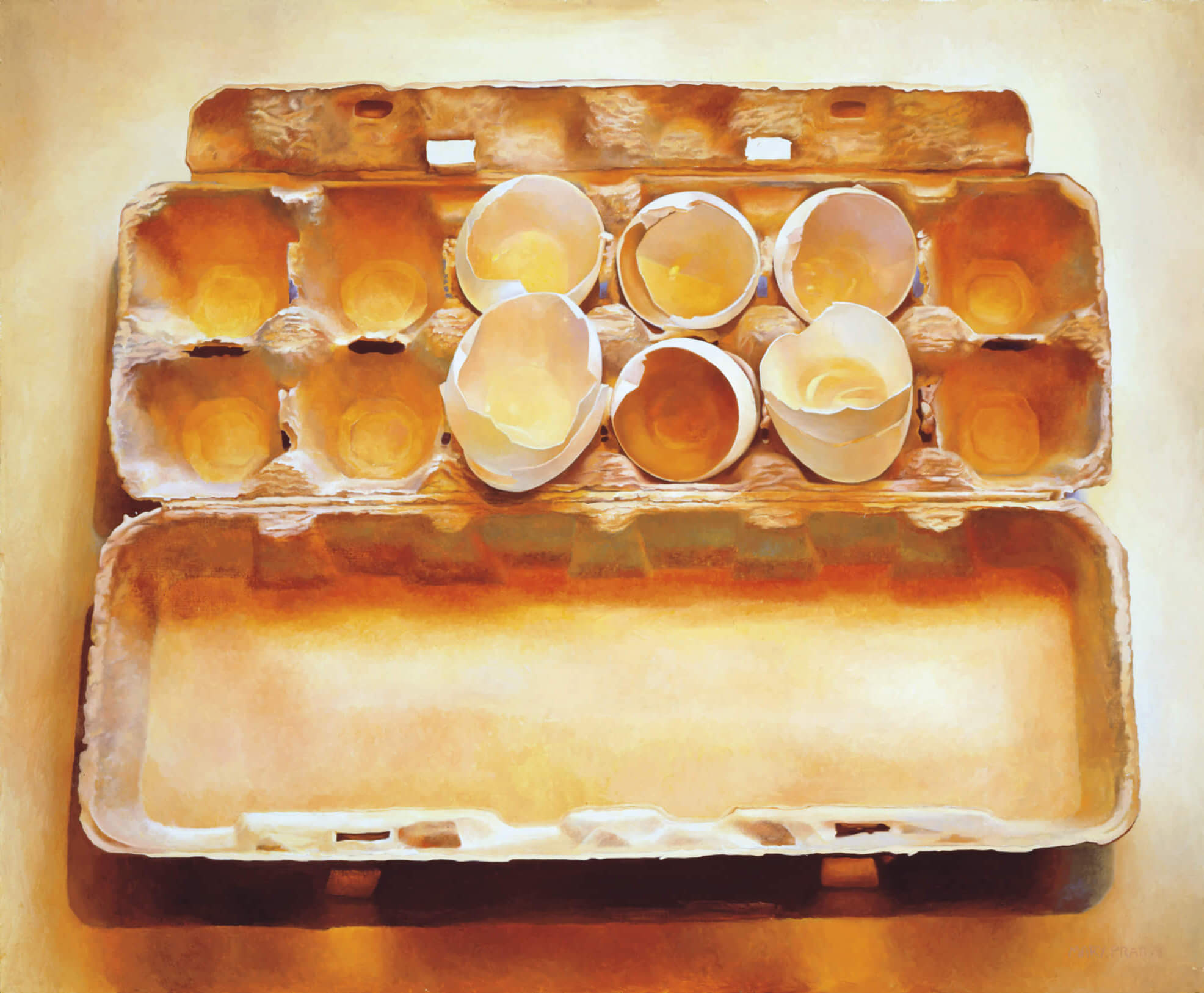 Mary Pratt, Eggs in an Egg Crate, 1975. Pratt created this work after being struck by the slippery interior of the empty eggshells.
Learning Activity #2
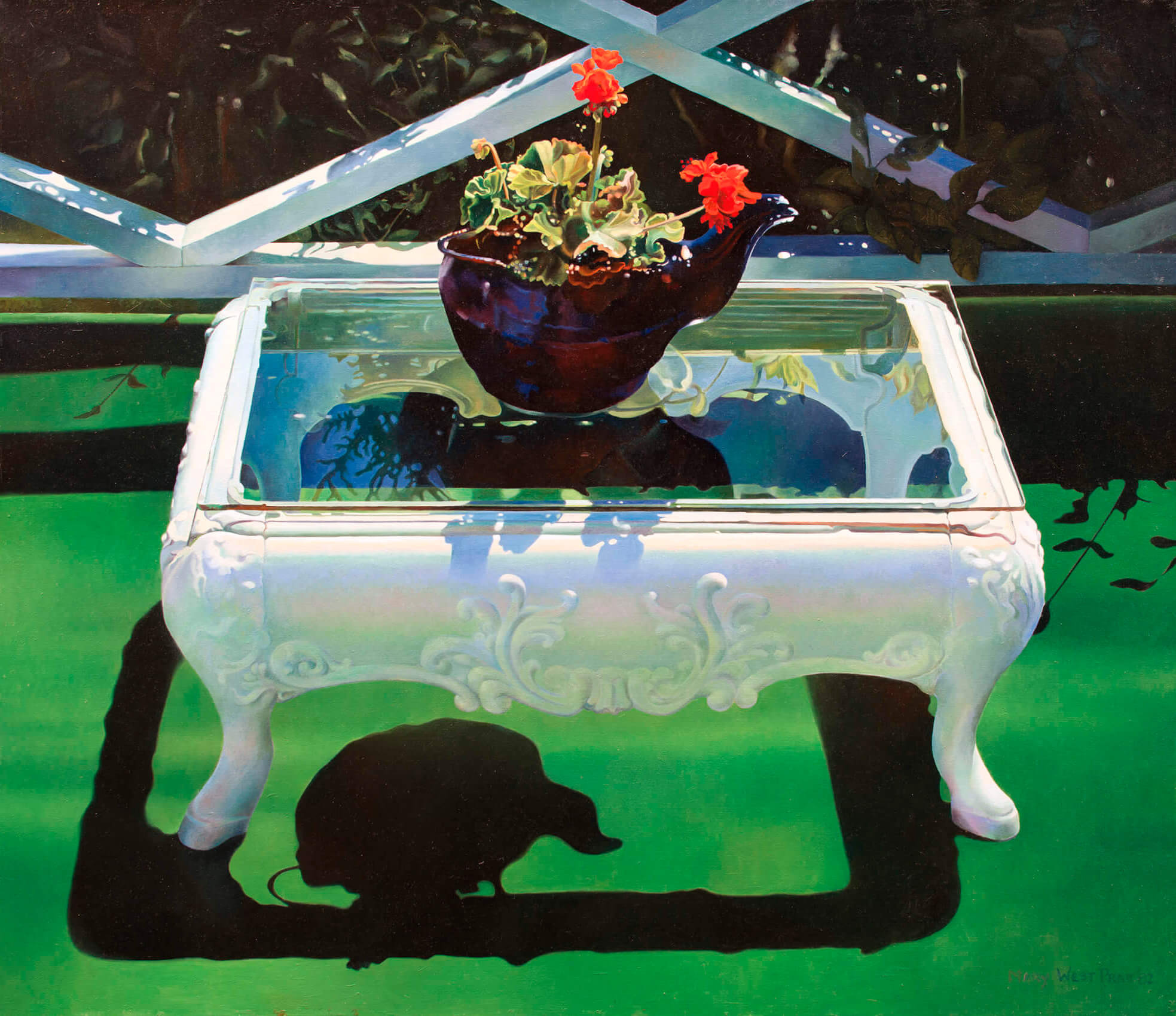 Mary Pratt, Artifacts on Astroturf, 1982. This work brings together an interesting mix of materials, both natural and artificial.
Learning Activity #2
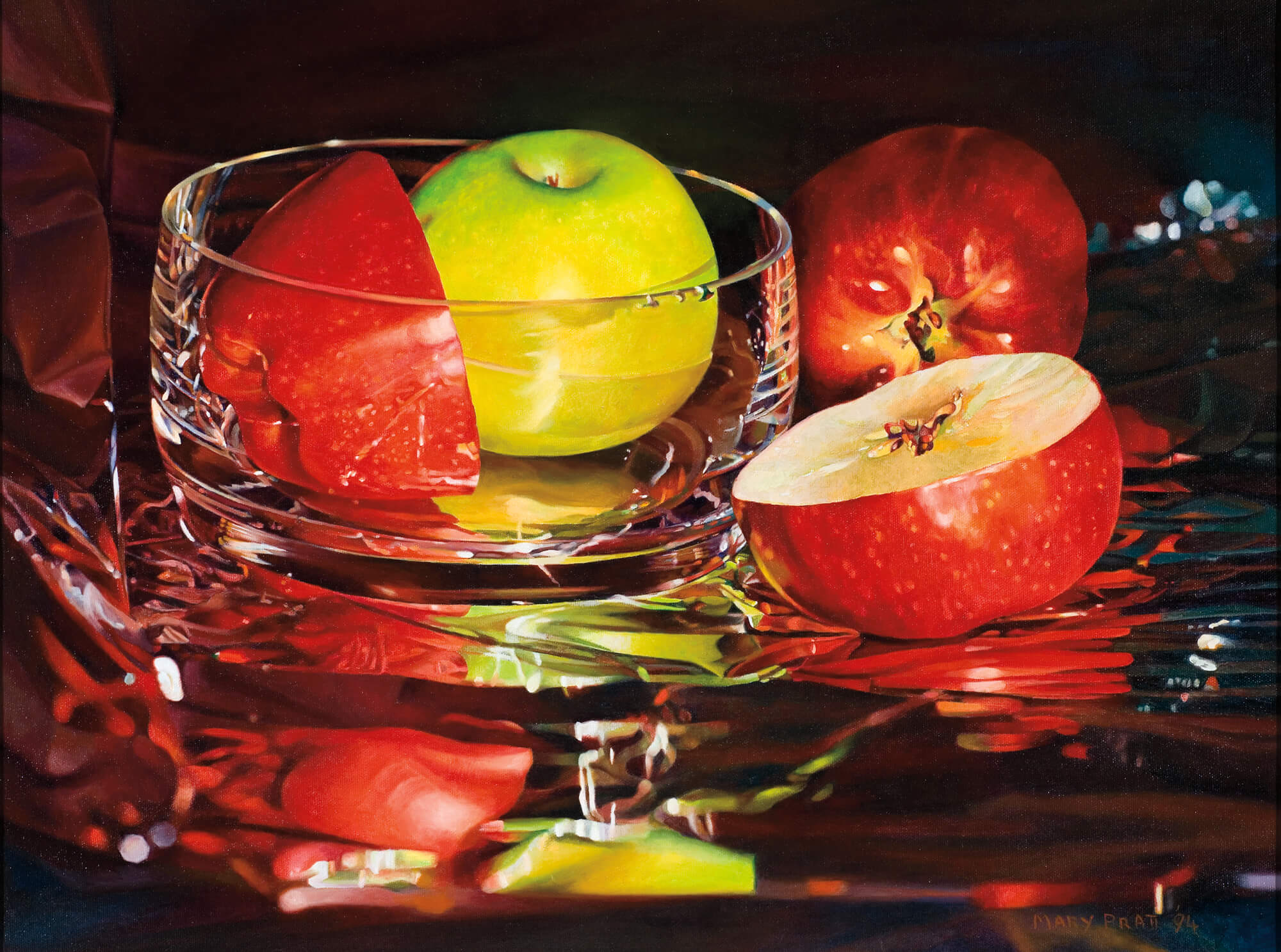 Mary Pratt, Glassy Apples, 1994. Fruit is a common theme in Pratt’s work, and sometimes functioned as a metaphor.
Learning Activity #2
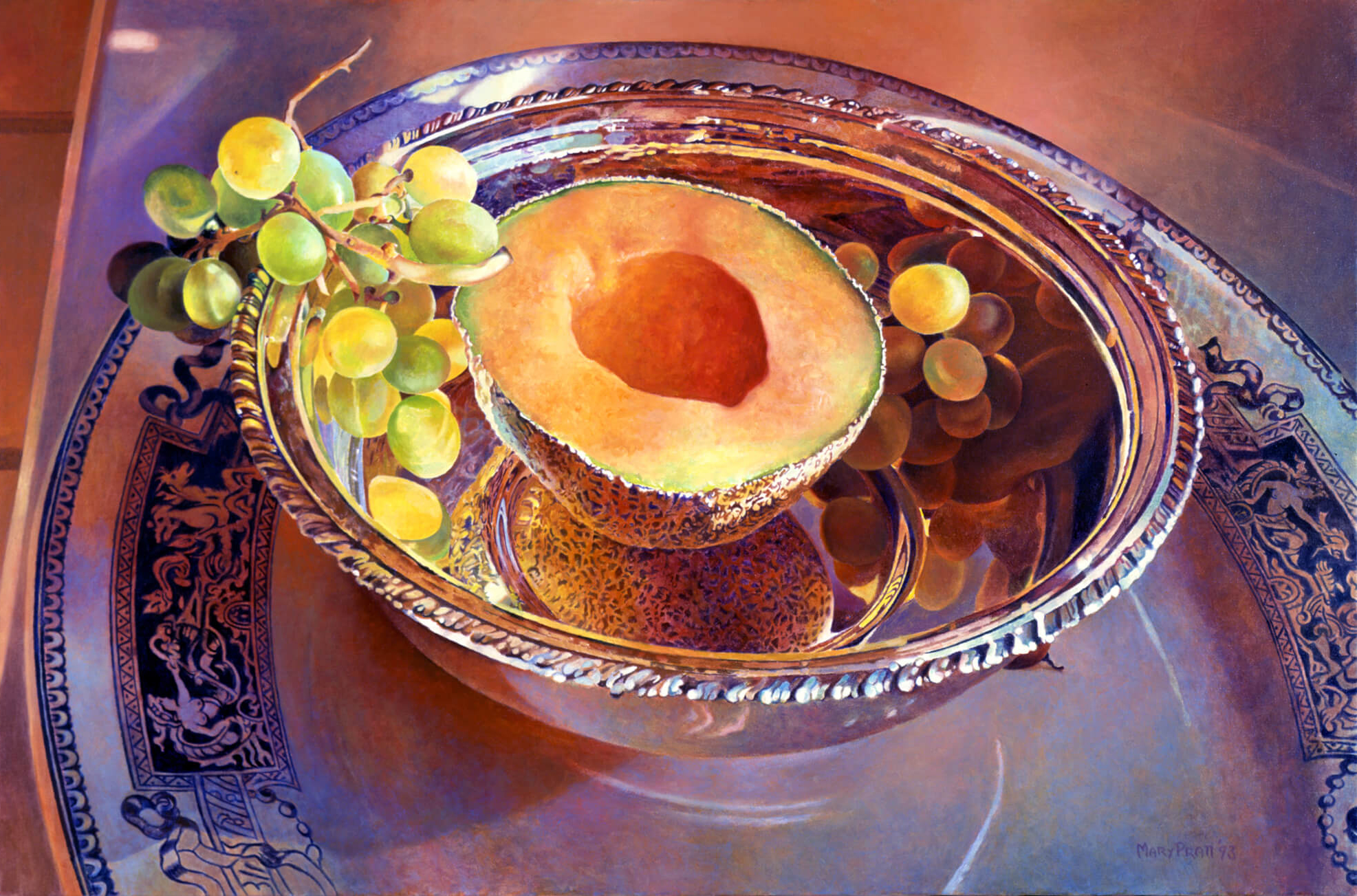 Mary Pratt, Green Grapes and Wedding Presents with Half a Cantaloupe, 1993. Still-life is a painting tradition that dates back to the 1600s—here Pratt presents a contemporary twist.
Culminating Task
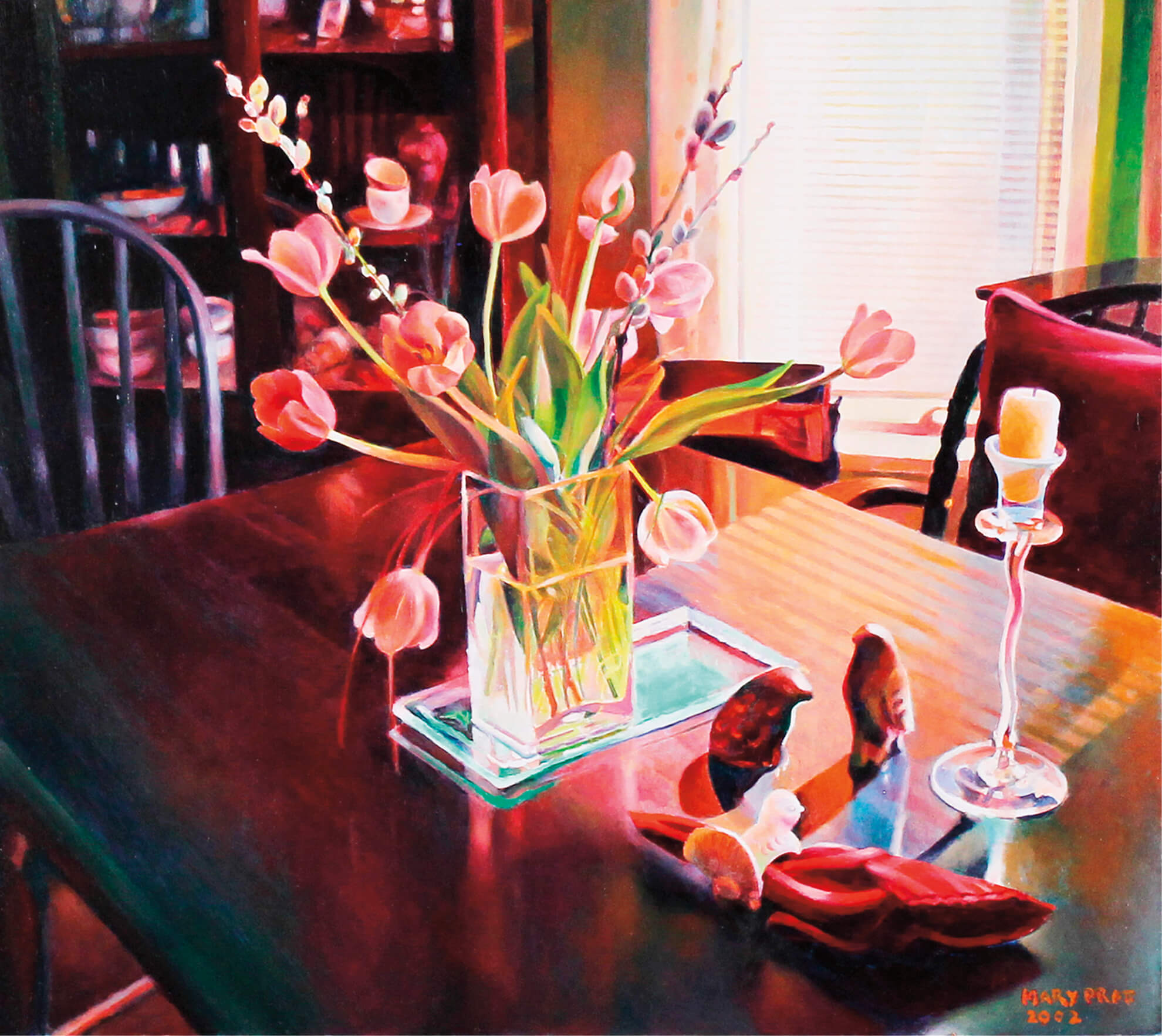 Mary Pratt, Two Stone Birds in the Spring, 2002. Shadows and projections are central in this painting, visible through the pattern of the window blinds.
Culminating Task
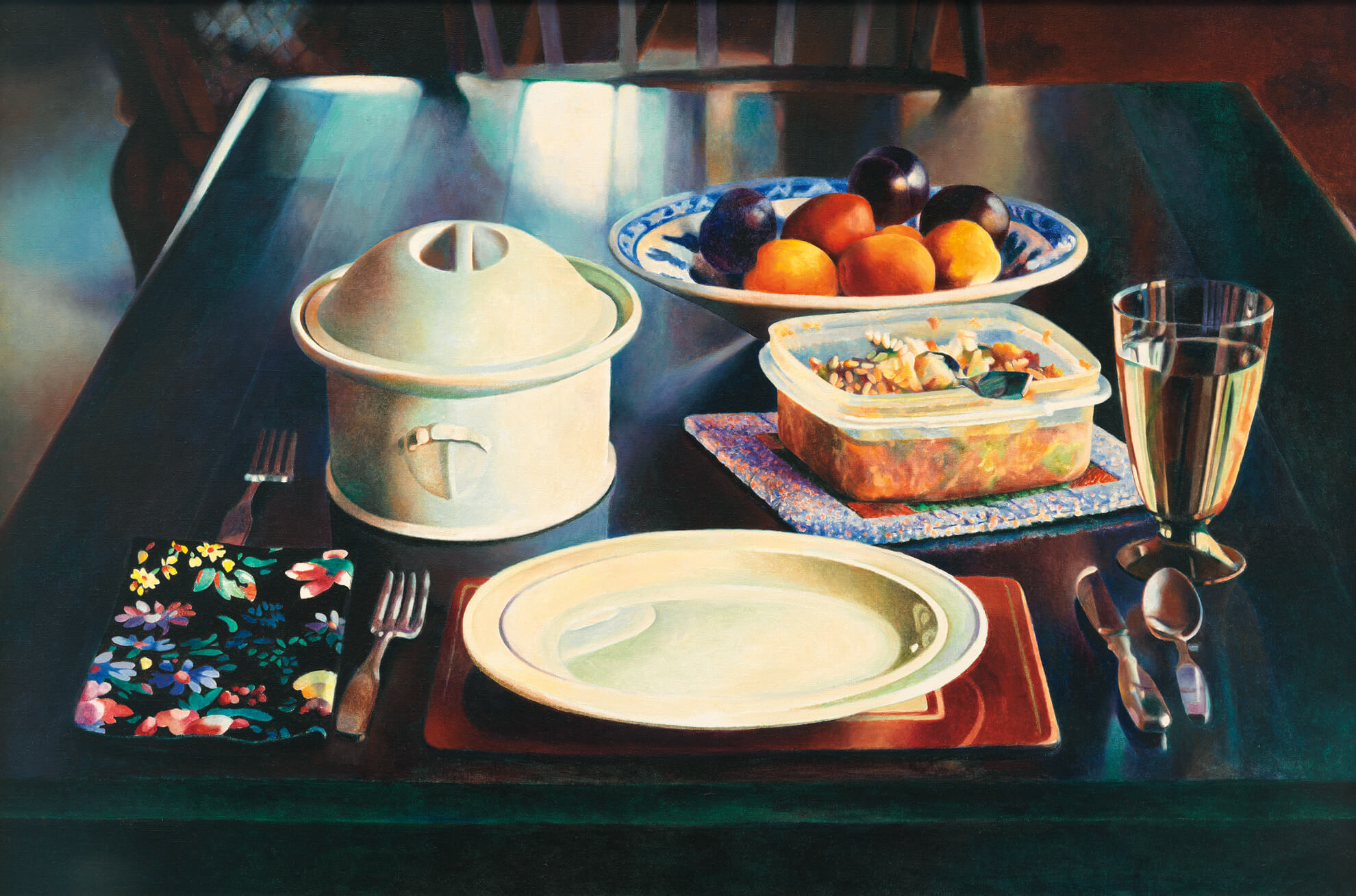 Mary Pratt, Dinner for One, 1994. Solitude became a theme in Pratt’s paintings after she split up with her husband, the artist Christopher Pratt.
Culminating Task
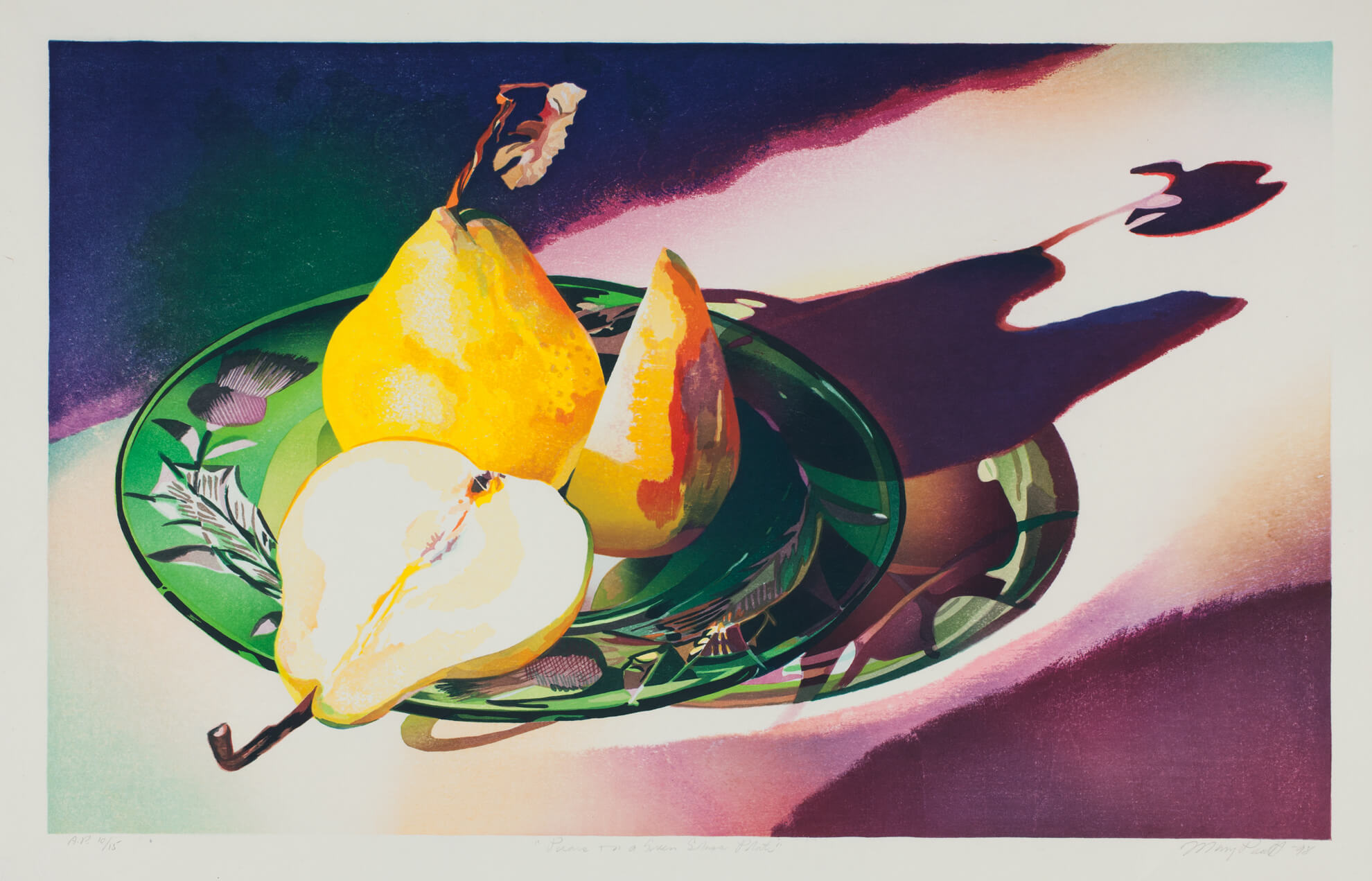 Mary Pratt, Pears on a Green Glass Plate, 1998. This print represents dramatic light effects, especially through the pear’s shadow.
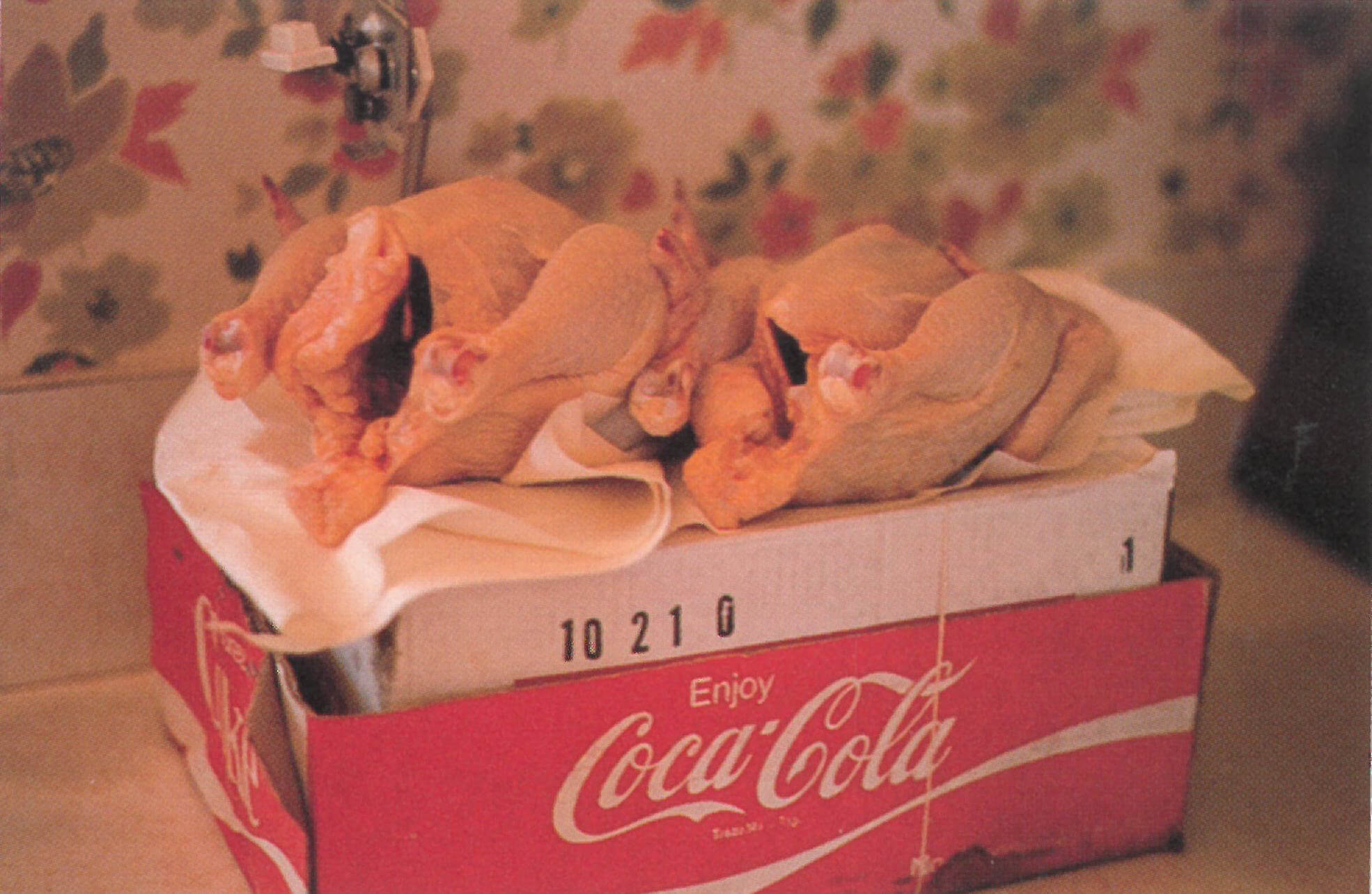 Photography was central to Pratt’s process: this 35mm slide was used for her painting Eviscerated Chickens, 1971.
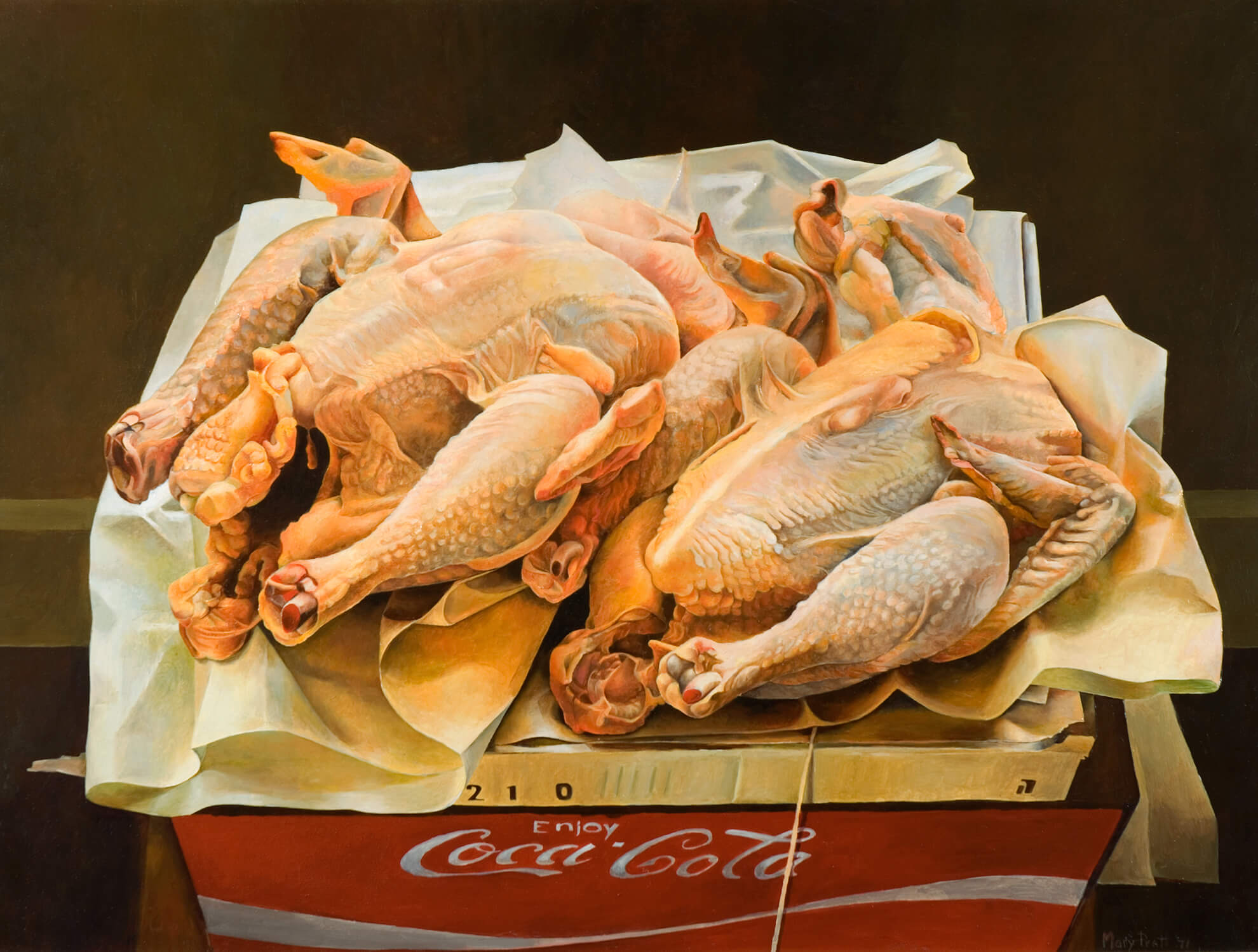 Mary Pratt, Eviscerated Chickens, 1971. The beautiful handling of light and perspective in this work contrasts with the raw subject.
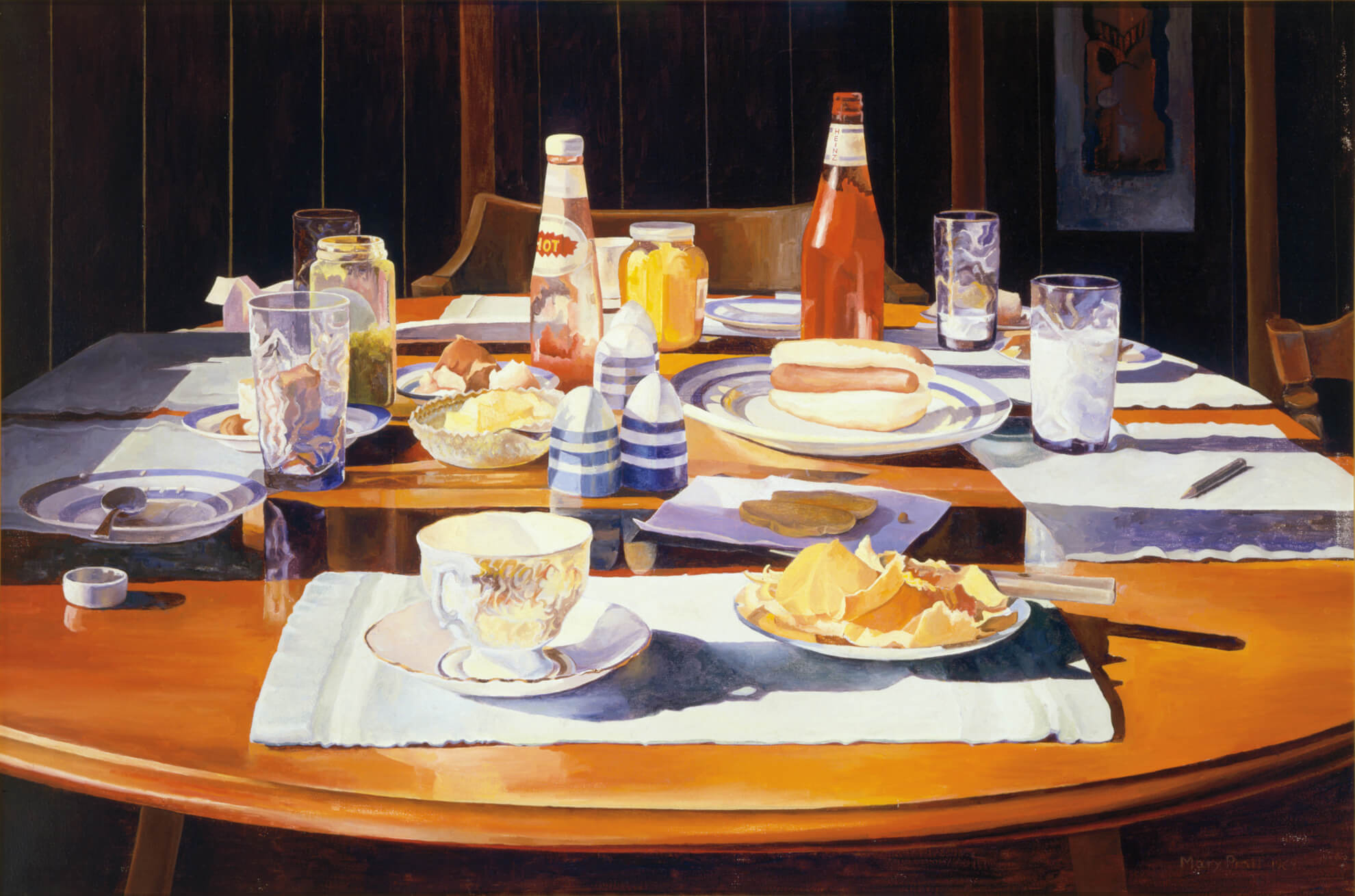 Mary Pratt, Supper Table, 1969. This painting is the result of one of Pratt’s “epiphanies,” in which she realized that there was artistic potential in everyday, fleeting moments.
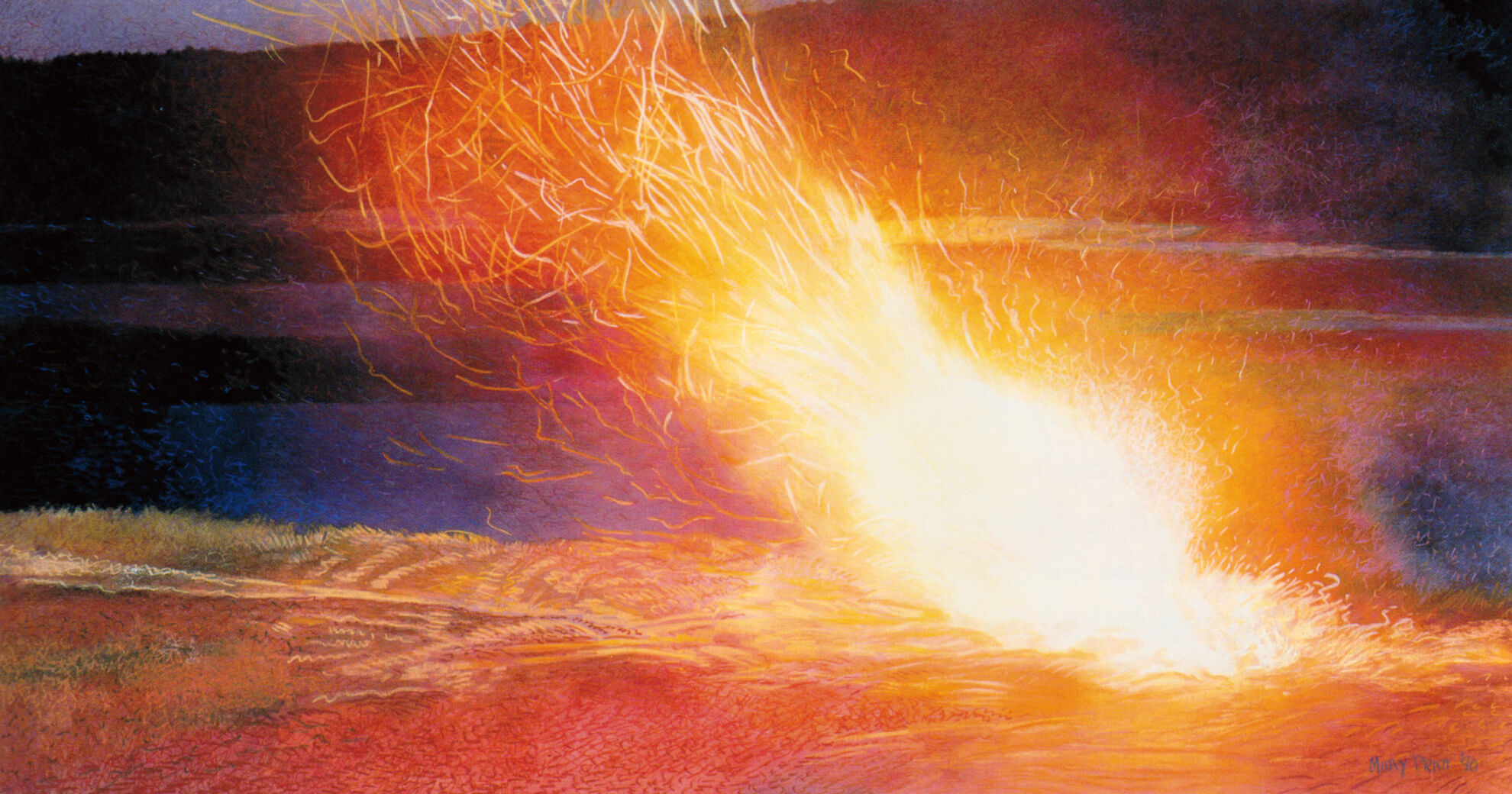 Mary Pratt, Burning the Rhododendron, 1990. Starting in the late 1980s, Pratt started to create a series of paintings and mixed-media drawings about fire.
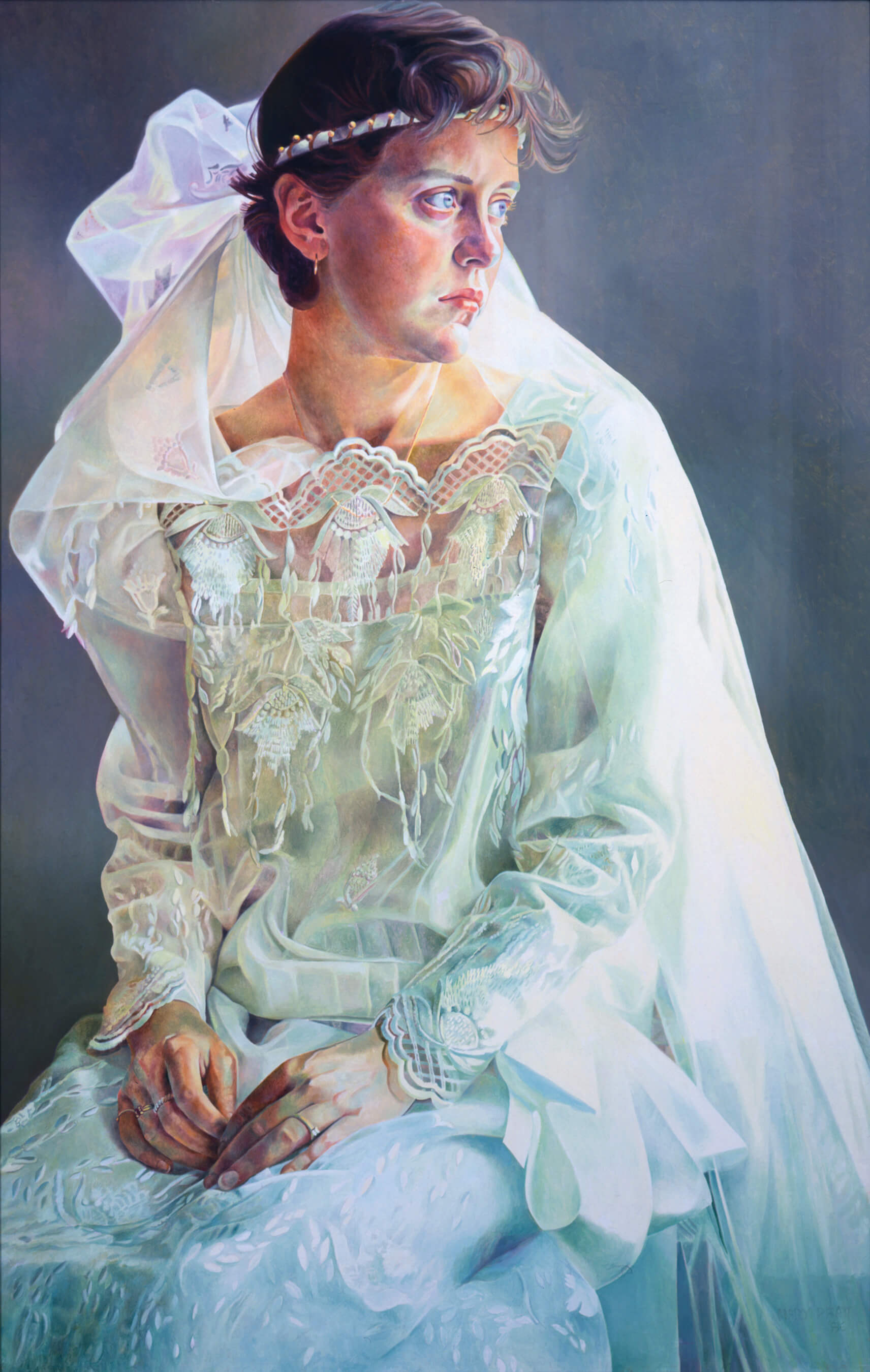 Mary Pratt, Barby in the Dress She Made Herself, 1986. This portrait pictures Pratt’s daughter Barbara (Barby) on the occasion of her wedding.